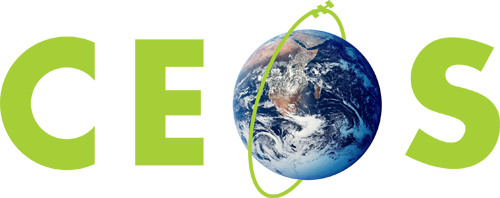 Committee on Earth Observation Satellites
Outcomes of FDA Workshop Working Group on Information Systems and Services (WGISS)
Mirko Albani, ESA, WGISS Chair
FDA Workshop
Boulder, CO, USA
26 April 2018
WGISS

Background and ongoing activities
WGISS Scope
WGISS is a subsidiary body supporting CEOS
Promotes collaboration in the development of systems and services that manage and supply Earth Observation data;
Creates and demonstrates prototypes supporting CEOS and Group on Earth Observation (GEO) requirements;
Addresses the internal management of EO data, the creation of information systems and the delivery of interoperable services. 

The activities and expertise of WGISS span the full range of the information life cycle from the requirements and metadata definition for the initial ingestion of satellite data into archives through to the incorporation of derived information into end-user applications.
[Speaker Notes: Recent advances in technology open the floor for new and innovative approaches for data exploitation and use and require an adaptation and evolution of the approaches, infrastructures and services provided by CEOS agencies. WGISS contribution and role in providing a forum for technical exchange and sharing, and for the definition and prototyping of common and interoperable approaches and architectures for data management and exploitation will become more and more central for CEOS agencies and for CEOS as a whole in support to the achievement of its objectives]
WGISS Structure
Interoperability and Use
FDA Themes supported via WGISS
CEOS Analysis Ready Data (ARD)
Develop and provision CARD4L-compliant optical and/or SAR products
Examine ARD for ocean and atmosphere domains

Interoperable Free and Open Tools
Continue supporting the CEOS Data Cube (CDC) initiative
Demonstrate new technologies through ongoing support of ‘pilot projects’ and consideration of alternate candidate architectures
Data, Processing, and Architecture Interface Standards
Develop standards for pixel-level data discovery, access, and common analytical processing requests (e.g., cloud free mosaics of ARD) exploiting EO satellite data among various CEOS exploitation platforms
Analytical Processing Capabilities
Prototype portable web-based analytical processing APIs/Web Services that work across CEOS exploitation platforms in full computing environments for time series and other analysis

User Metrics
Develop a data use metrics framework through which agencies can contribute to how EO data is being used, rather than just downloaded data quantities
Block A: Analysis Ready Data, CARD4L and interoperable products
Block B: Agency roles in stimulating EO “use-environments”
BLOCK B
BLOCK C
Block C: Earth Observation Resources Analysis and User Metrics
CEOS Work Plan 2018-20
FDA Actions Involving WGISS
FDA-5: Promote awareness of FDAs (support WGCapD)
FDA-8: Establish a common description of Future Data Architecture functional blocks and identify interfaces and interoperability approaches. (support FDA AHT)
FDA-9: Inventory and characterise existing FDAs operated by both public and private entities including the standards and approaches they use (e.g. Data Cubes, Exploitation Platforms, Copernicus DIAS, etc)
FDA-10: Finalise inventory of Software and Tools available or used at CEOS agencies for EO data exploitation and use focusing on Open Source but remaining as broad and inclusive as possible and implement a mechanism for discovery and access
FDA-11: Organise several sessions/workshops to share lessons learned and outcomes from FDA systems and platform pilots and Interoperability Projects (with FDA AHT)
FDA-13: Develop a User Metrics Best Practice
WGISS FDA Workshop Outcomes
Relation with CEOS Work Plan
FDA-11: Organise several sessions/workshops to 	FDA-AHT/
	  share lessons learned				WGISS
WGISS-45, FDA workshop, 11/04
SIT-33, 24-25/04
FDA Big Data Workshop, 26/04 Boulder
SIT Technical Workshop, 12-13/09
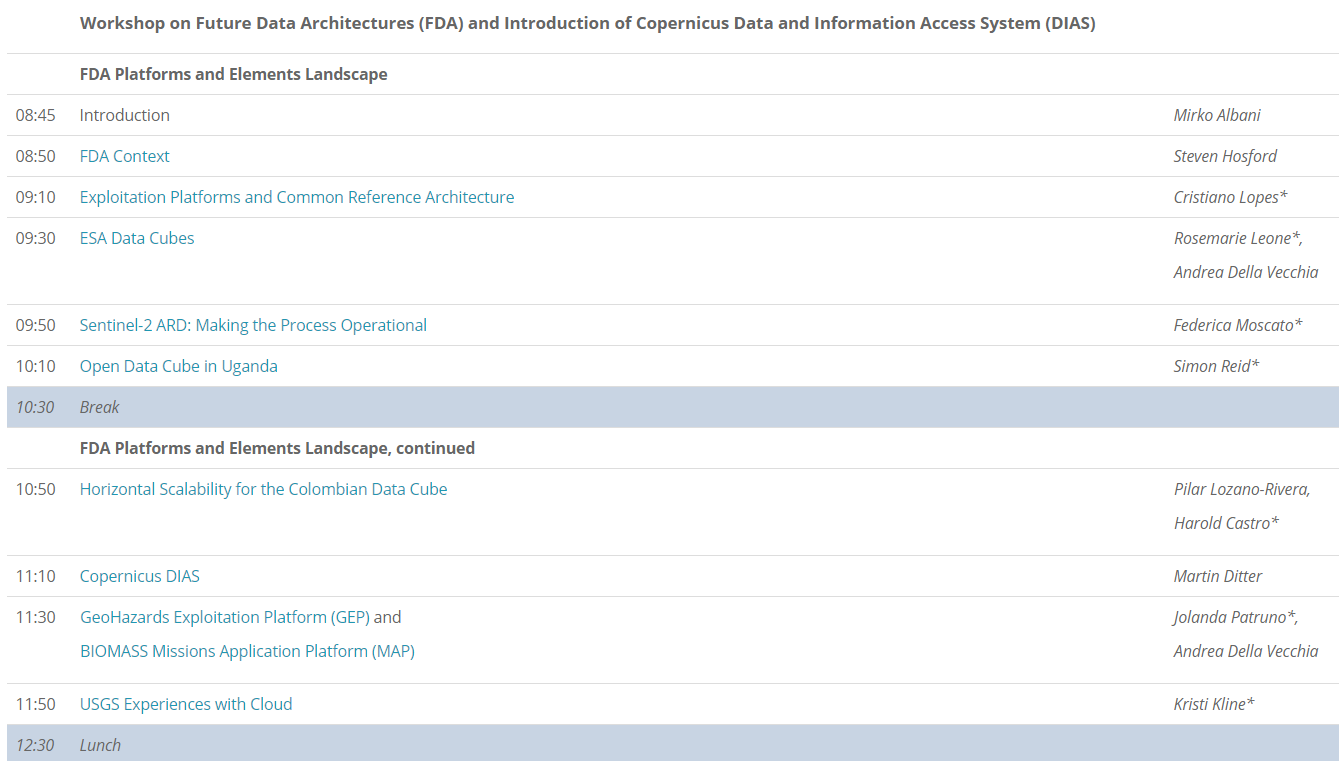 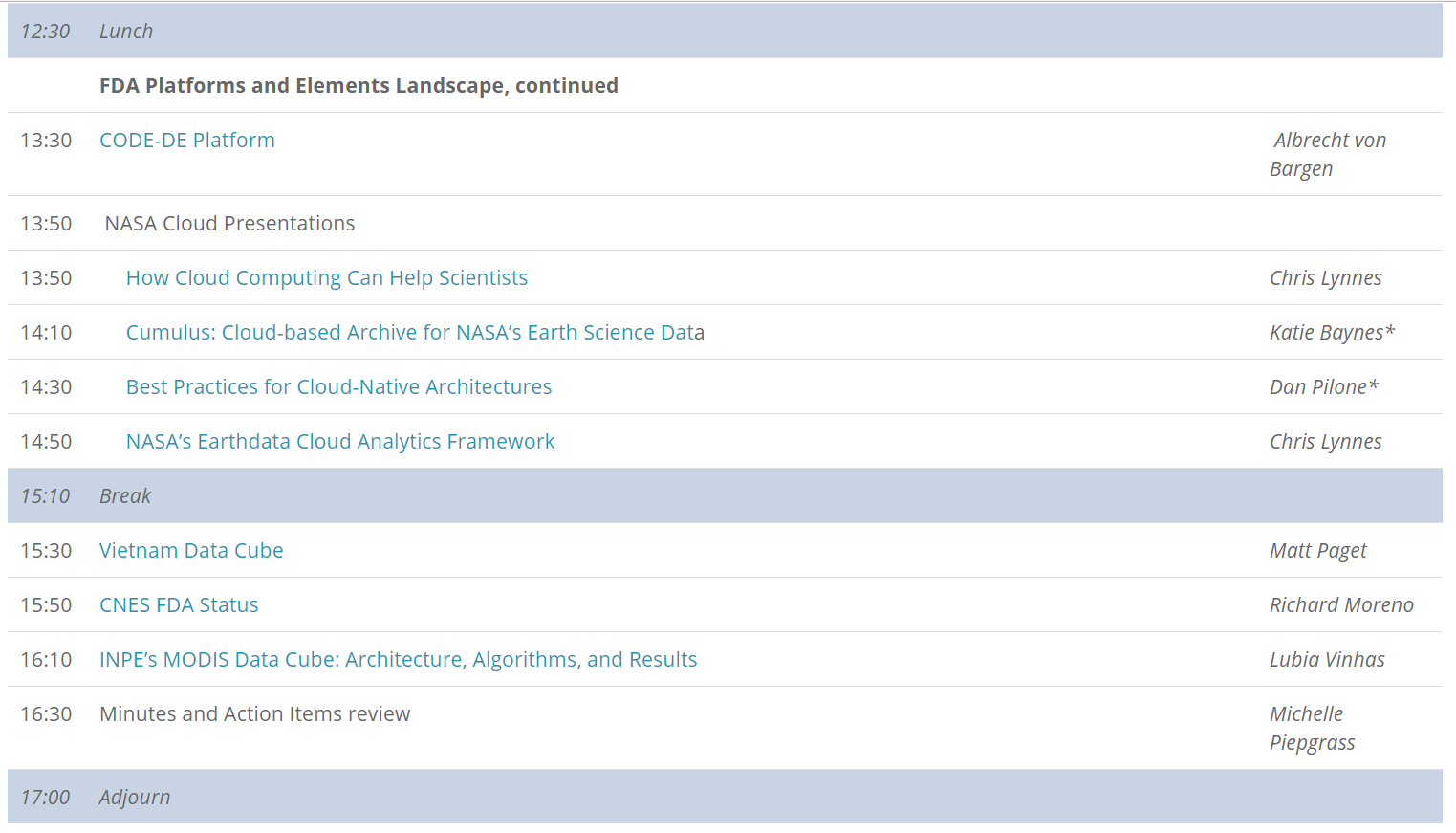 FDA Functional Blocks
Different descriptions of FDA “functional blocks”











Need to work toward common representation/terminology in order to define interfaces and, ultimately, need for standards
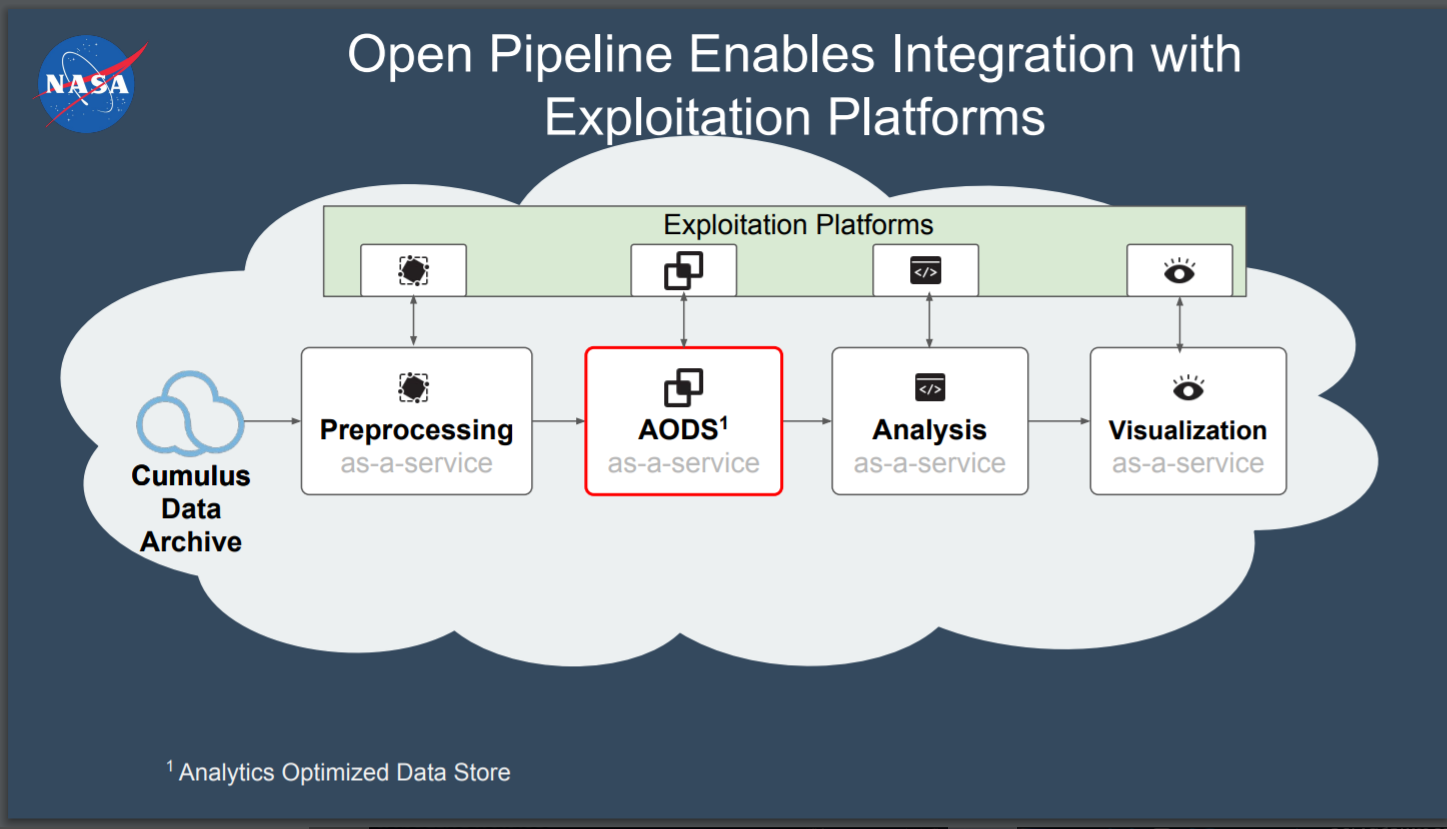 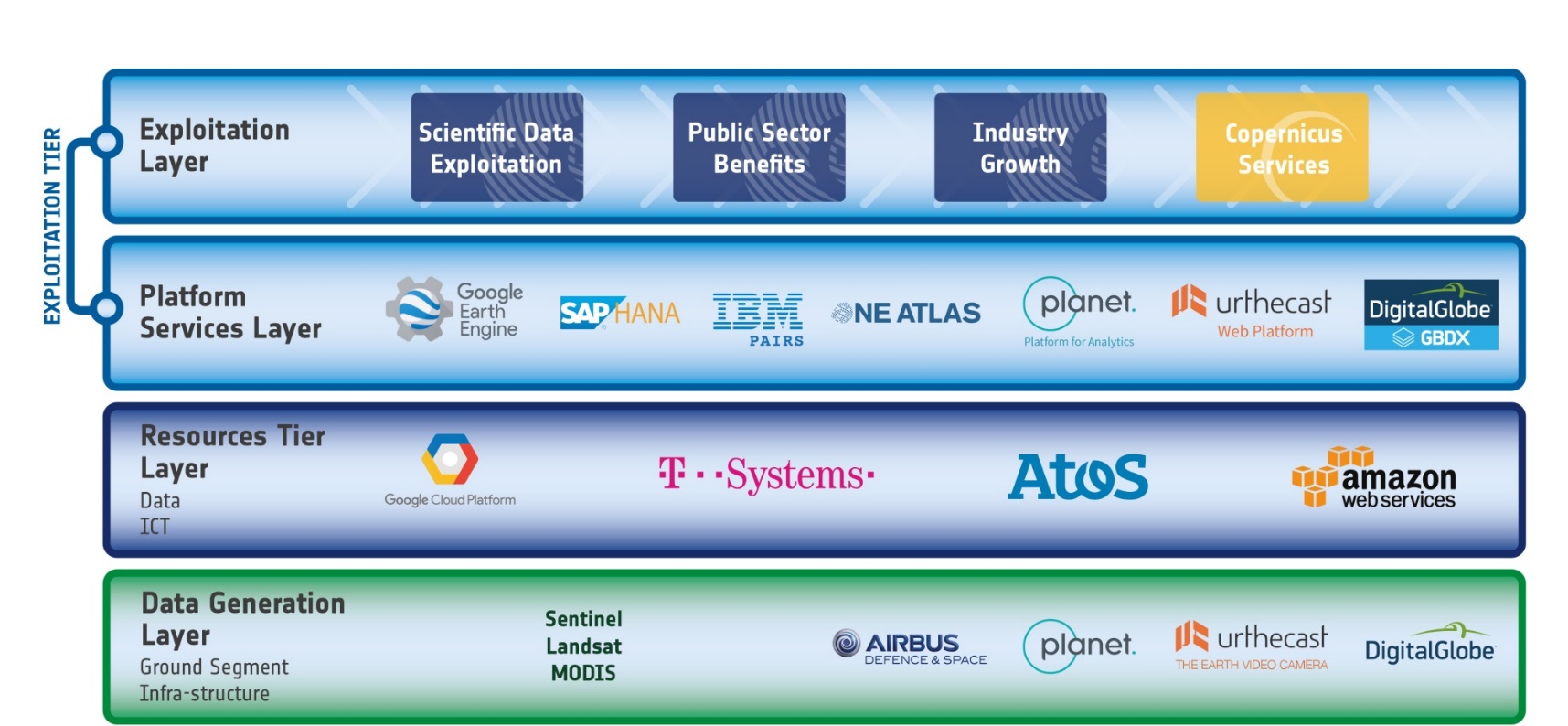 ESA
Chris Lynnes 
NASA EOSDIS
[Speaker Notes: Analytics Optimized Data Store]
Data Cubes
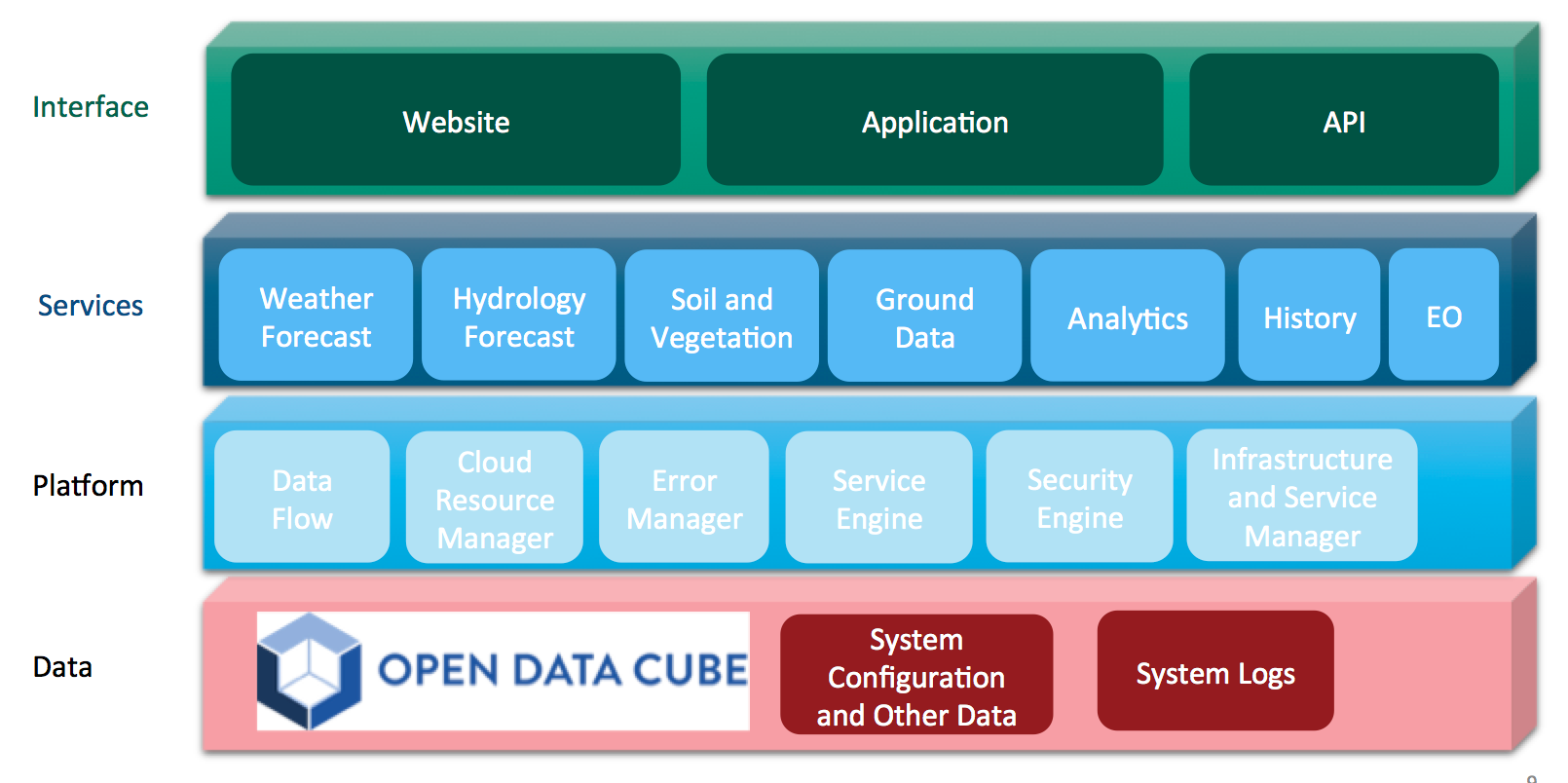 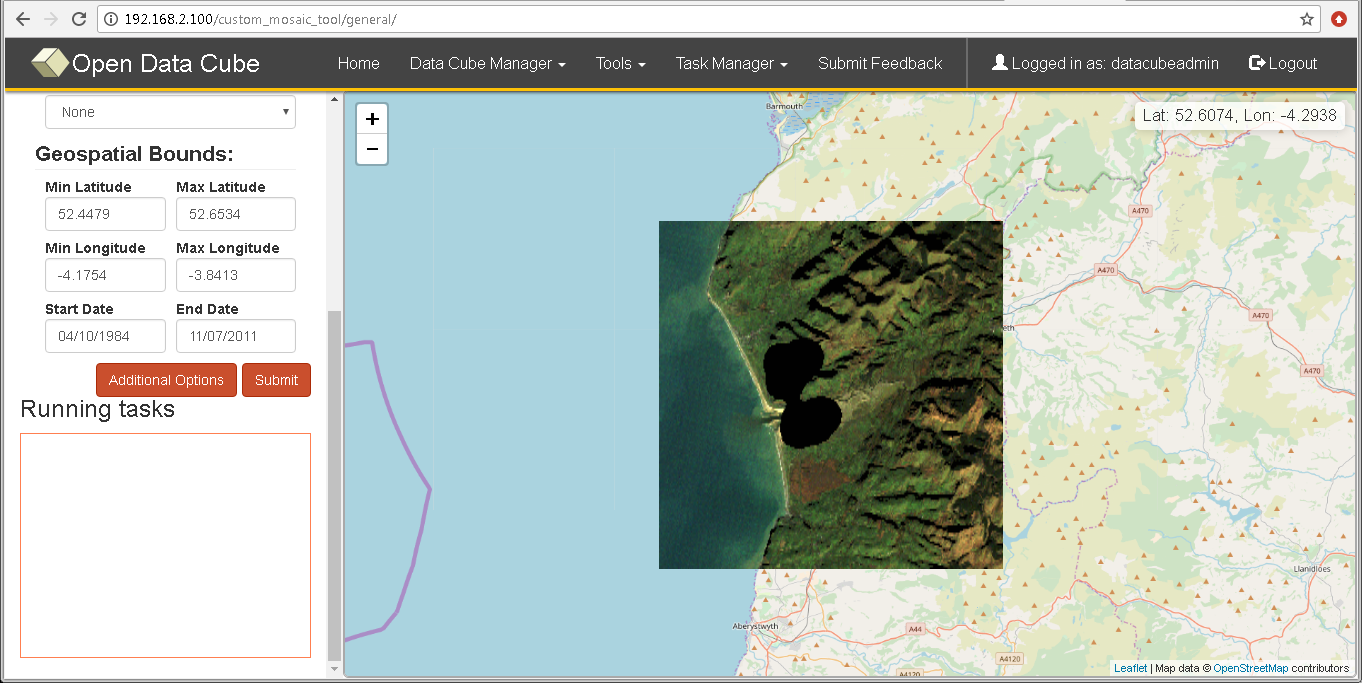 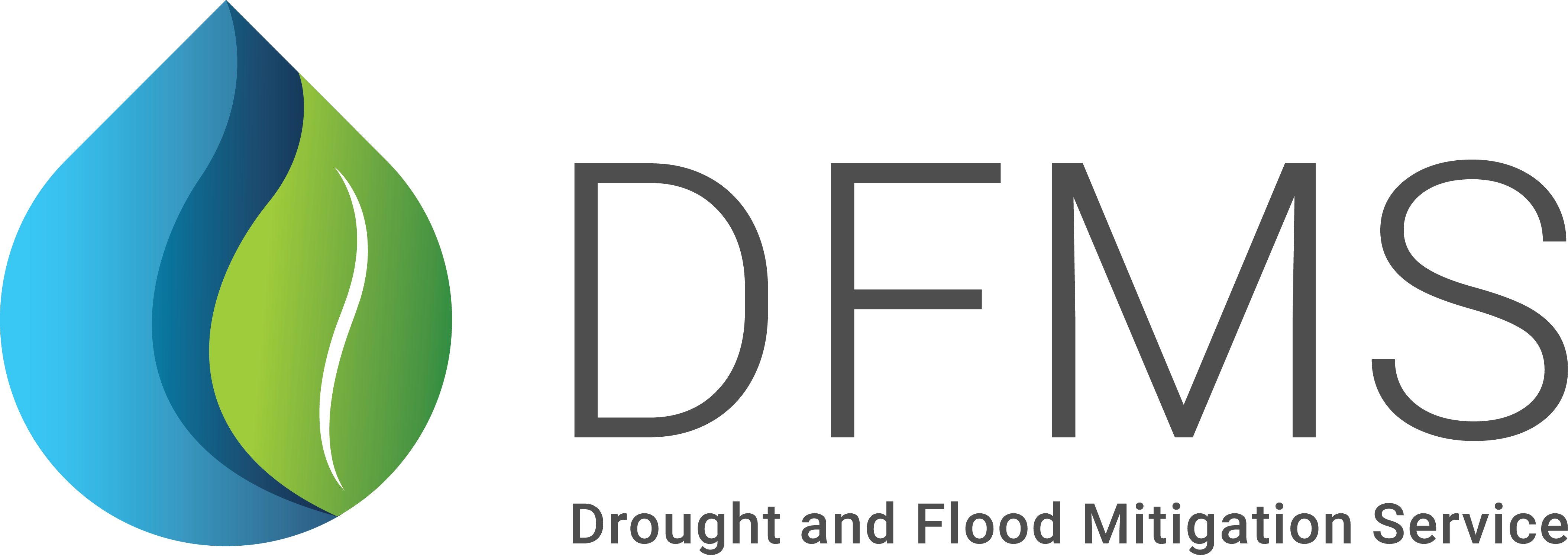 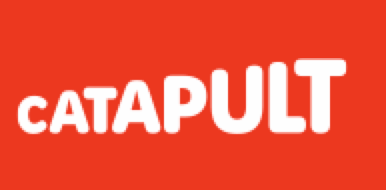 WALES
UGANDA
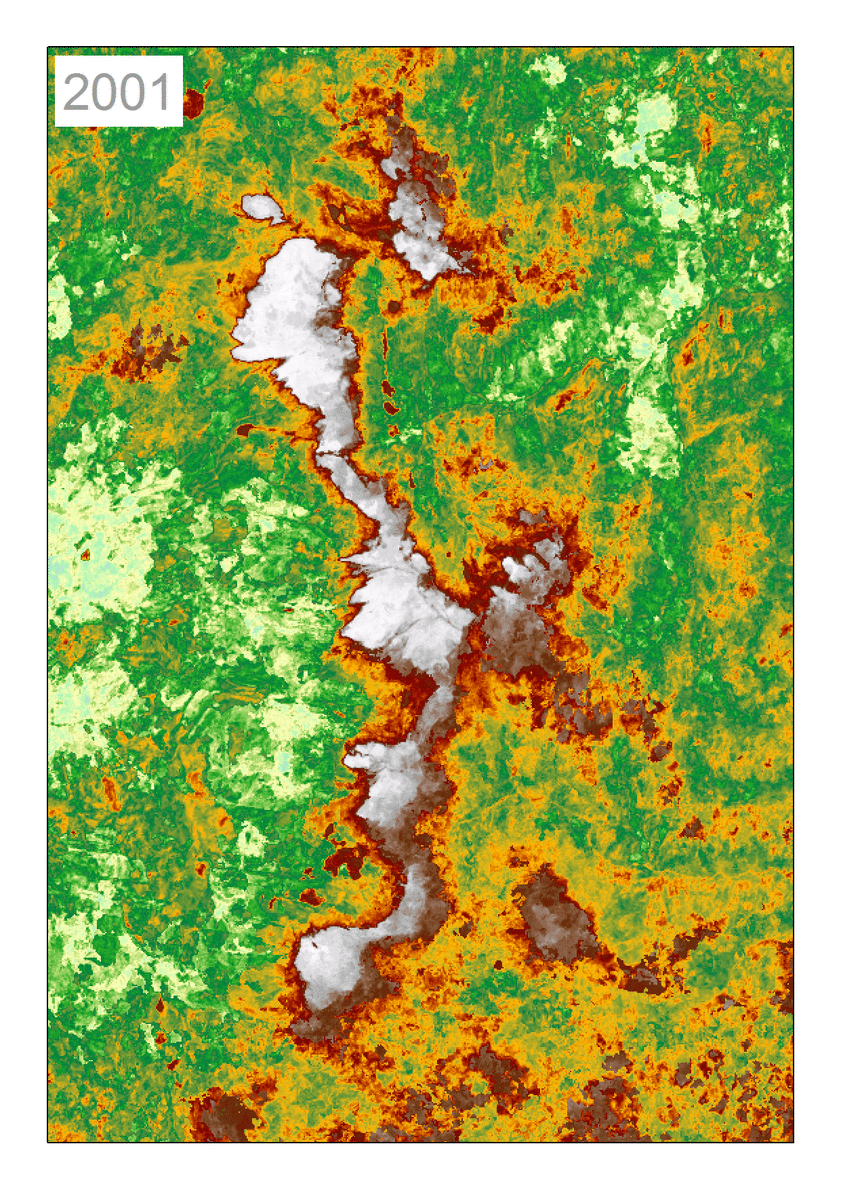 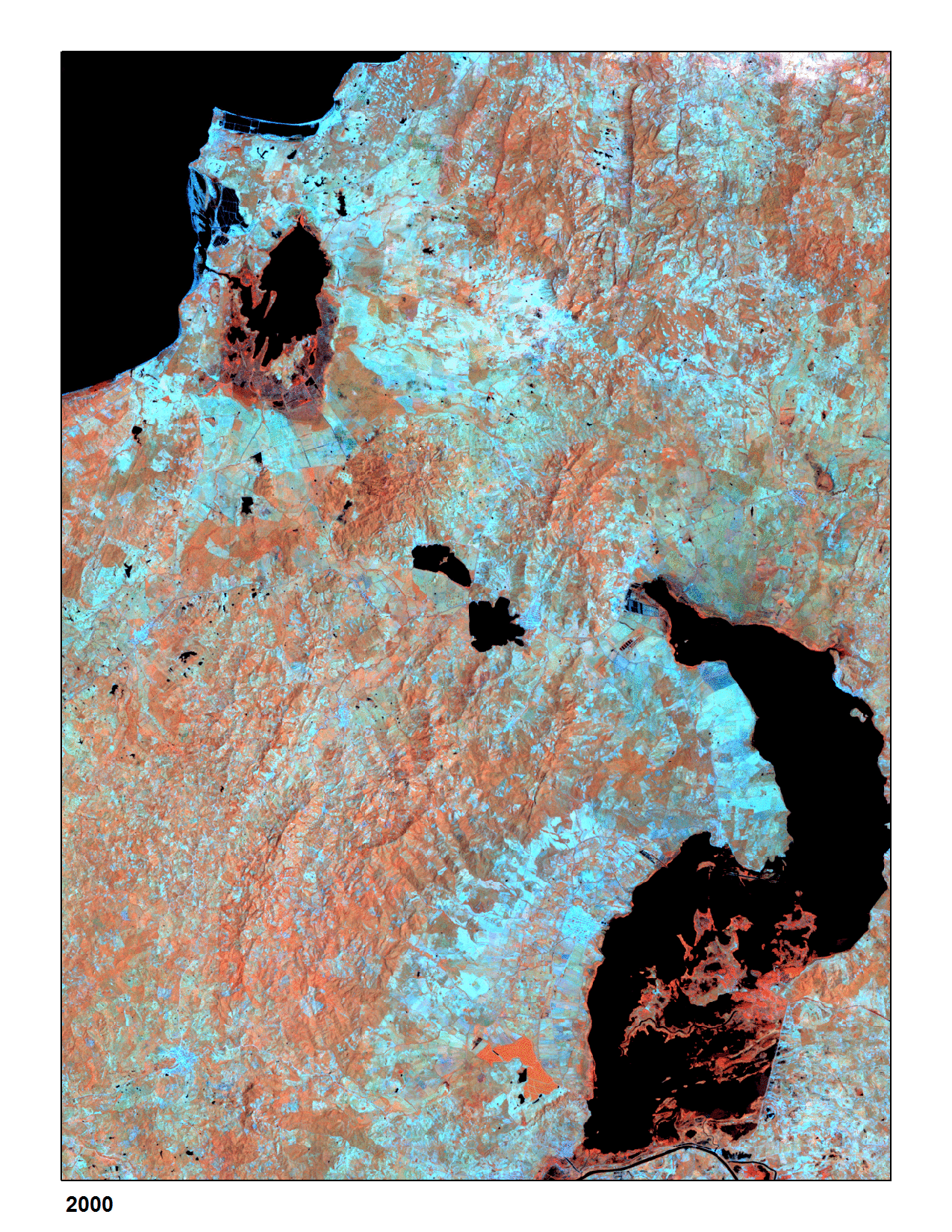 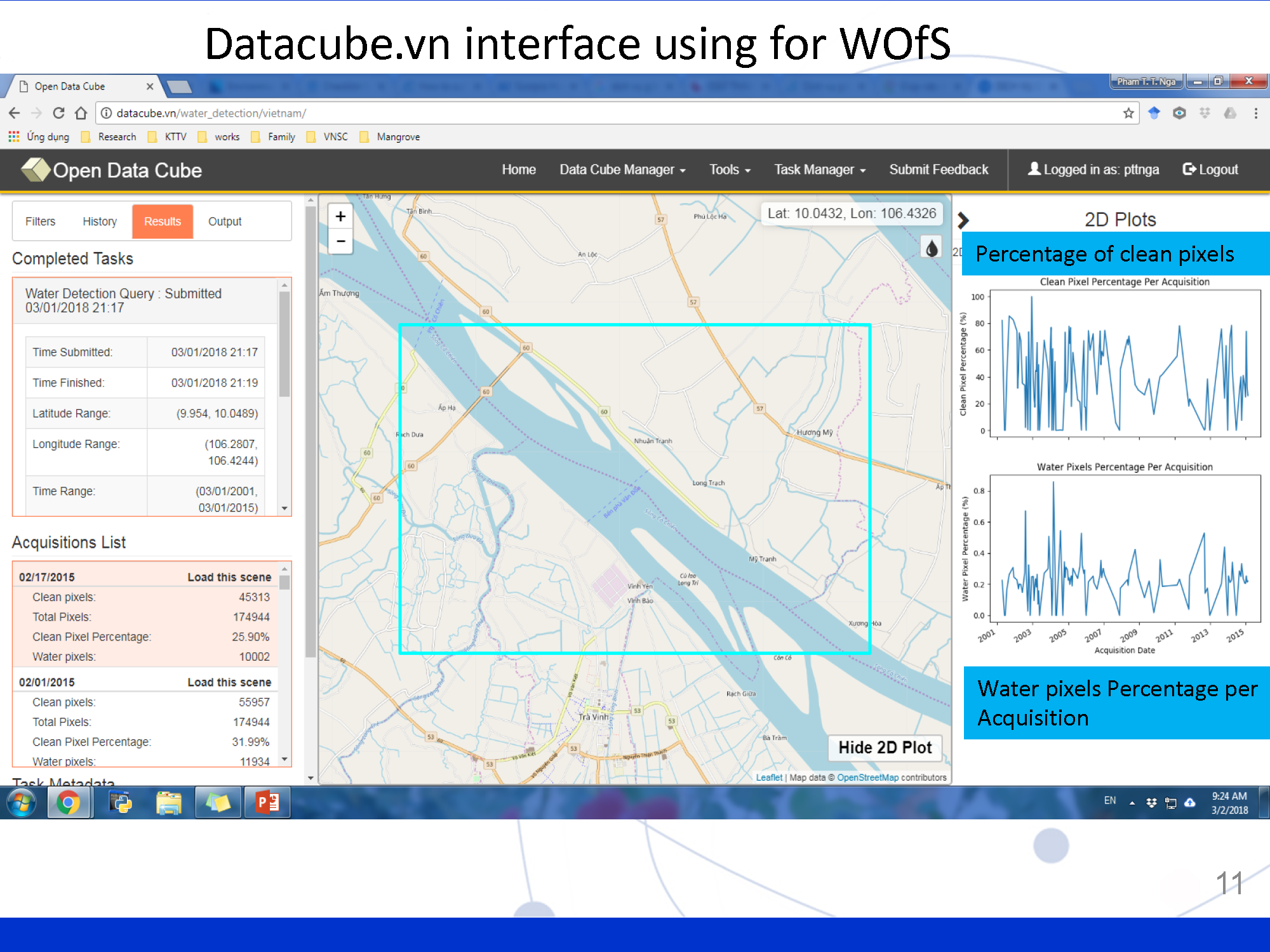 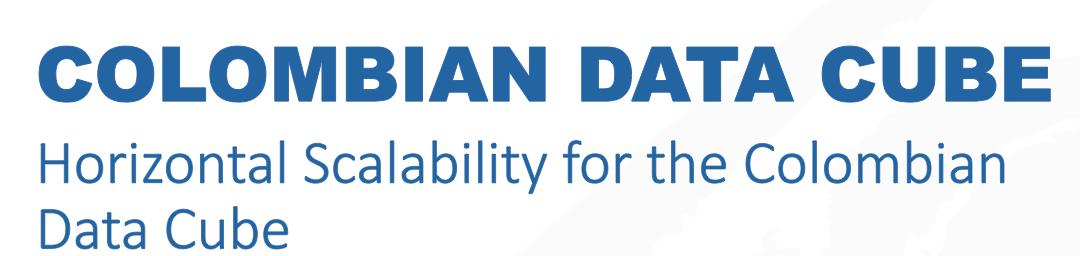 VIETNAM
Data Cubes Dynamic Gridding
Agreement on a standard grid will significantly ease use and performance of data cubes. 
… but it is a very ambitious task across data providers and application communities.

Investigation on a complementary approach to address:
Application communities complain about “loss of information” and about the method used for aggregation/ subsampling
Data duplication for use by datacube is prohibitive for space data (Processing cost is going to zero, storage cost doesn’t !!!)
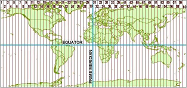 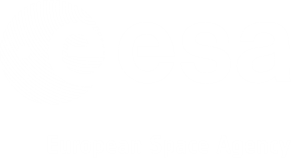 Can we keep space data in original format and generate the gridding/ projection on-the-fly?
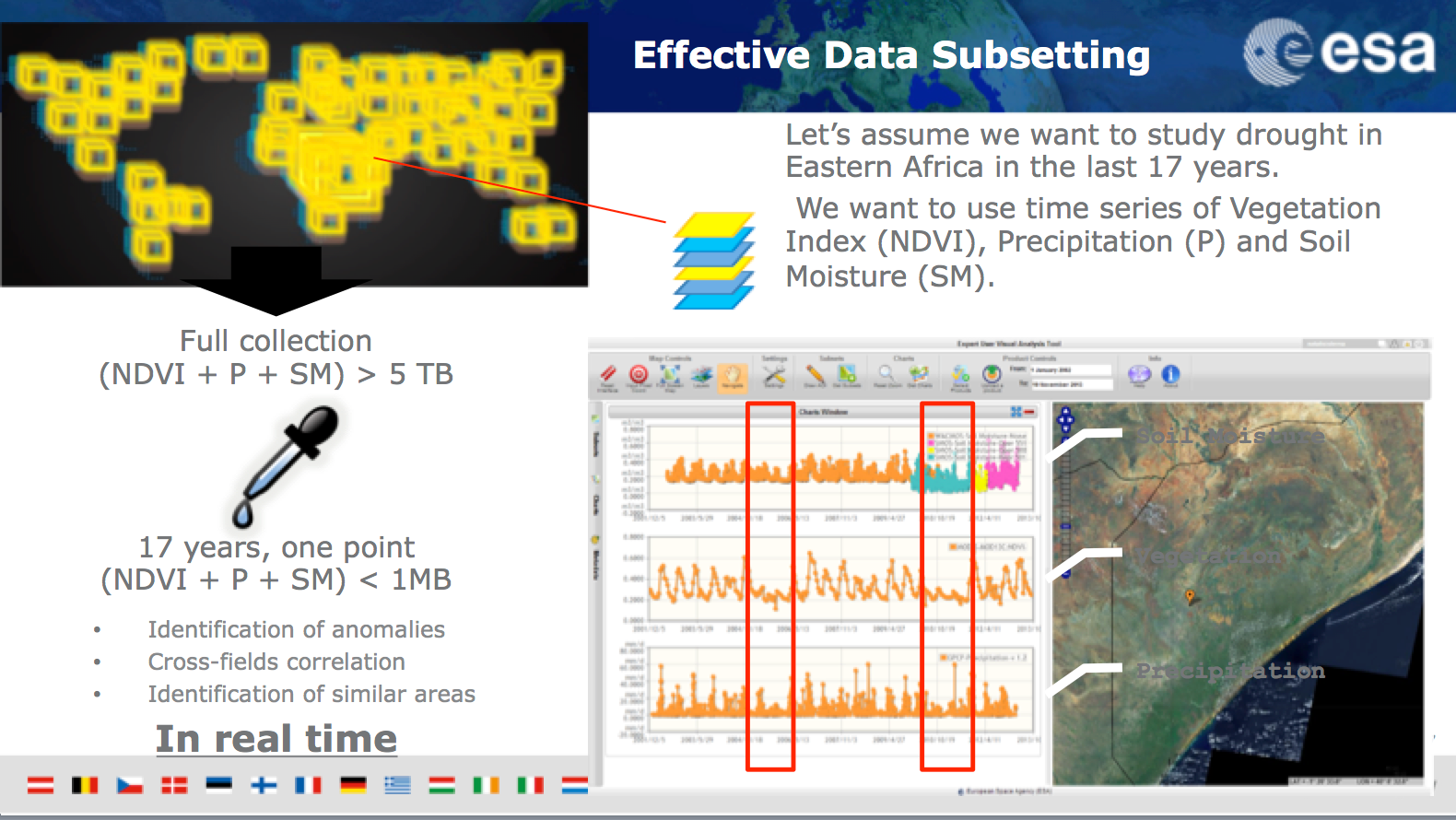 With the user selecting the grid and the projection/aggregation/subsampling method?
DIAS based functional chart
Front
office service
Front
office service
Front
office service
Front
office service
Front
office service
Front
office service
Front
office service
Front
office service
Front
office service
Front
office service
End user: customer to third-party services
FIVE DIAS PROVIDERS
Front
office service
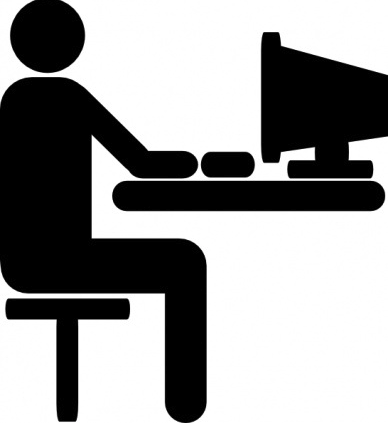 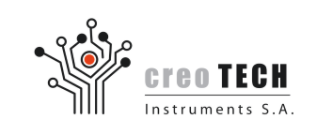 Funded by 
third-parties
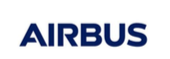 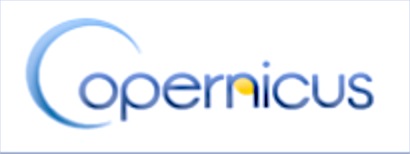 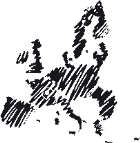 Anne Chanié 
anne.chanie@airbus.com
Alek Cesarz
alek.cesarz@creotech.pl
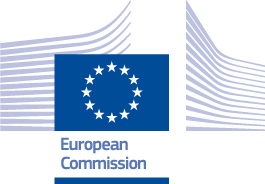 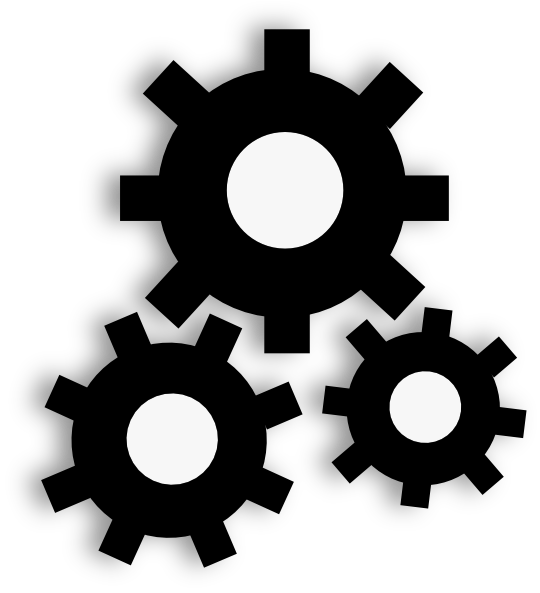 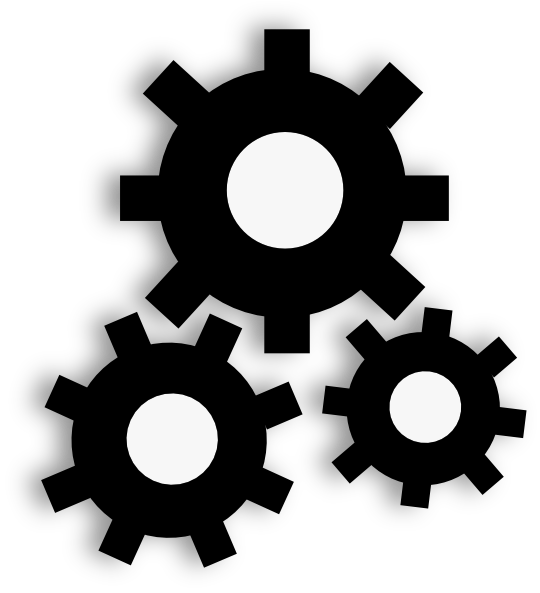 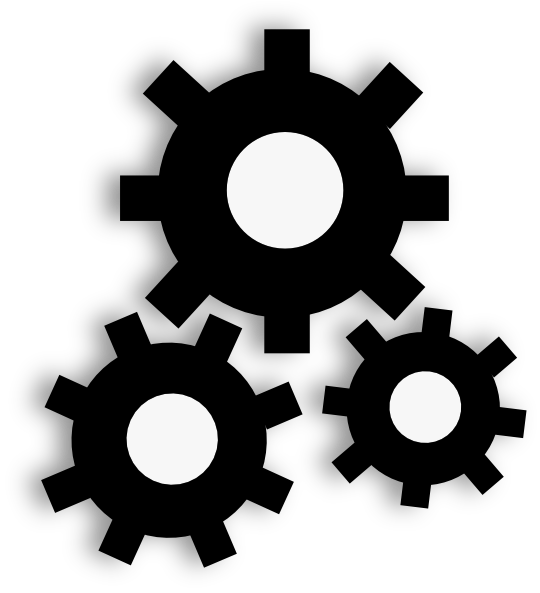 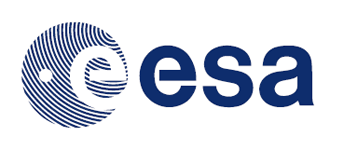 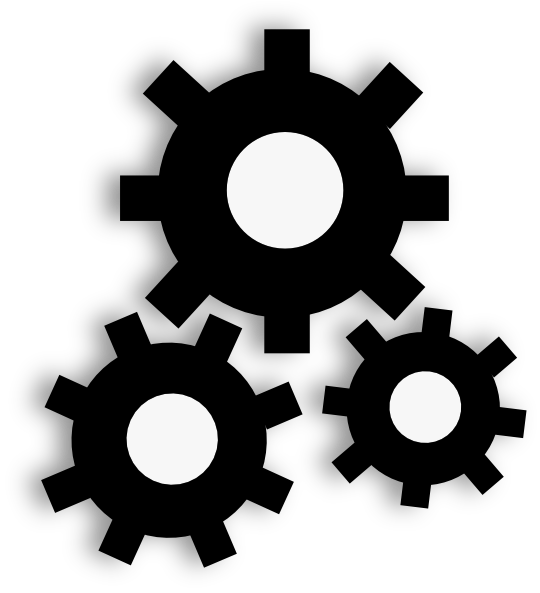 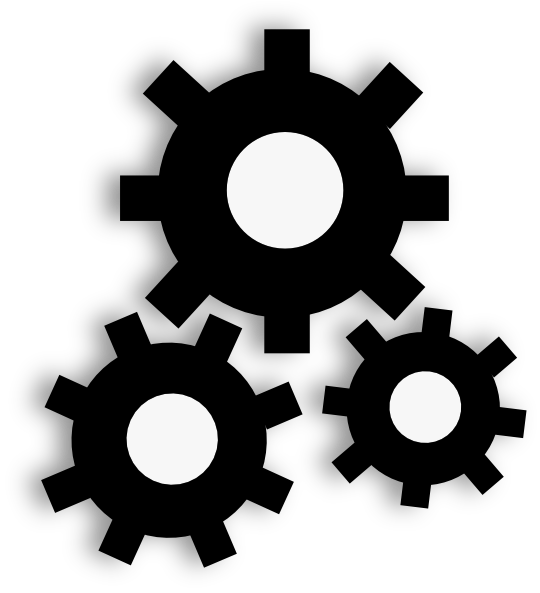 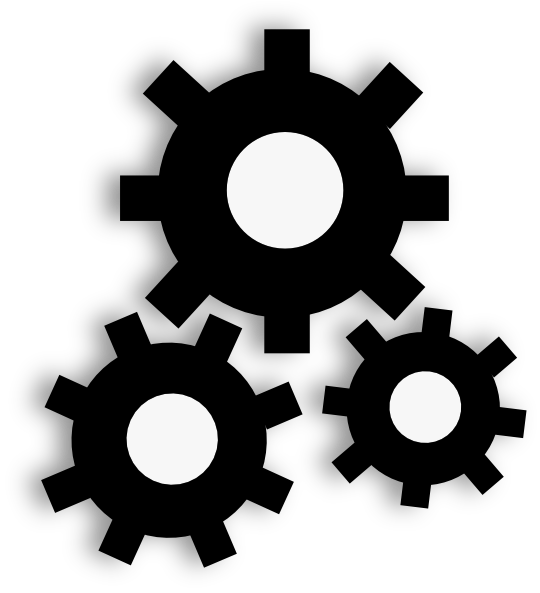 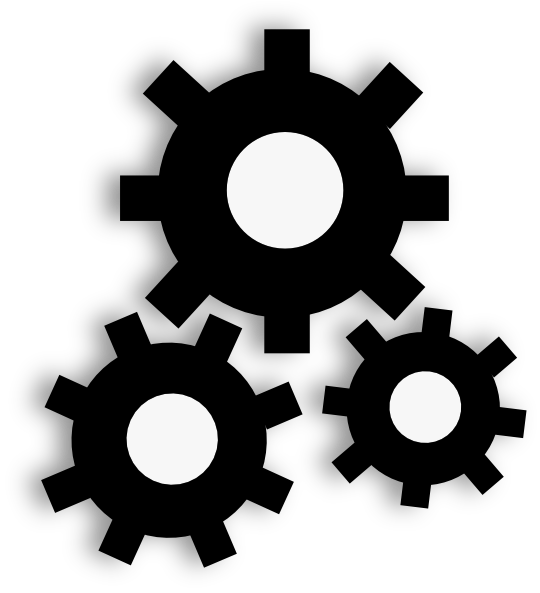 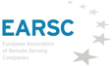 Copernicus Data & Information
Copernicus DIAS interfaces
Other EO and non-EO data
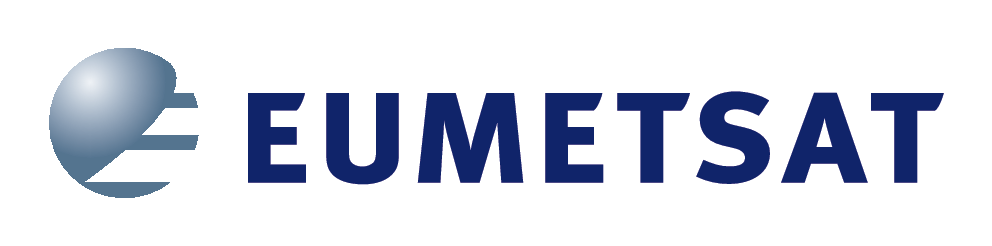 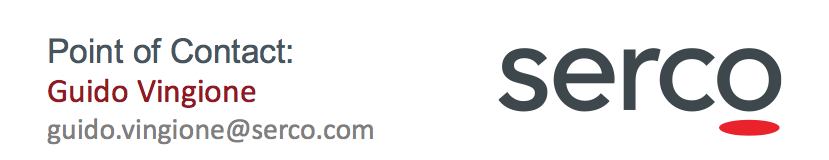 DIAS 
funded
Contact for EUMETSAT DIAS 
will be published once 
commercial provider is selected
Guido Vingione
guido.vingione@serco.com
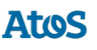 User data integrated into DIAS
Jean-Baptiste Lavedrine
jean-baptiste.lavedrine@atos.net
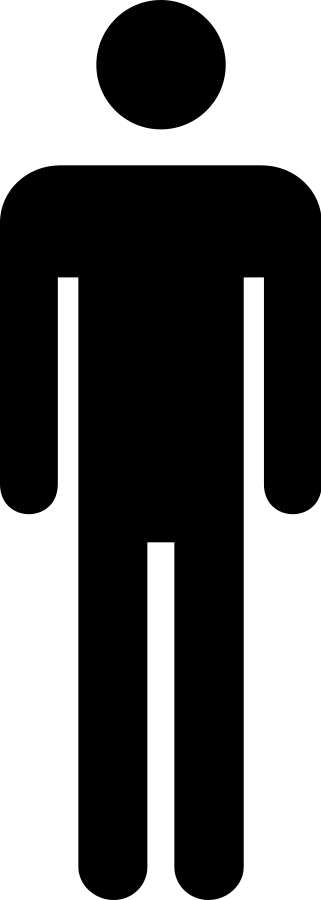 Thematic Exploitation Platforms:
Example Geohazards
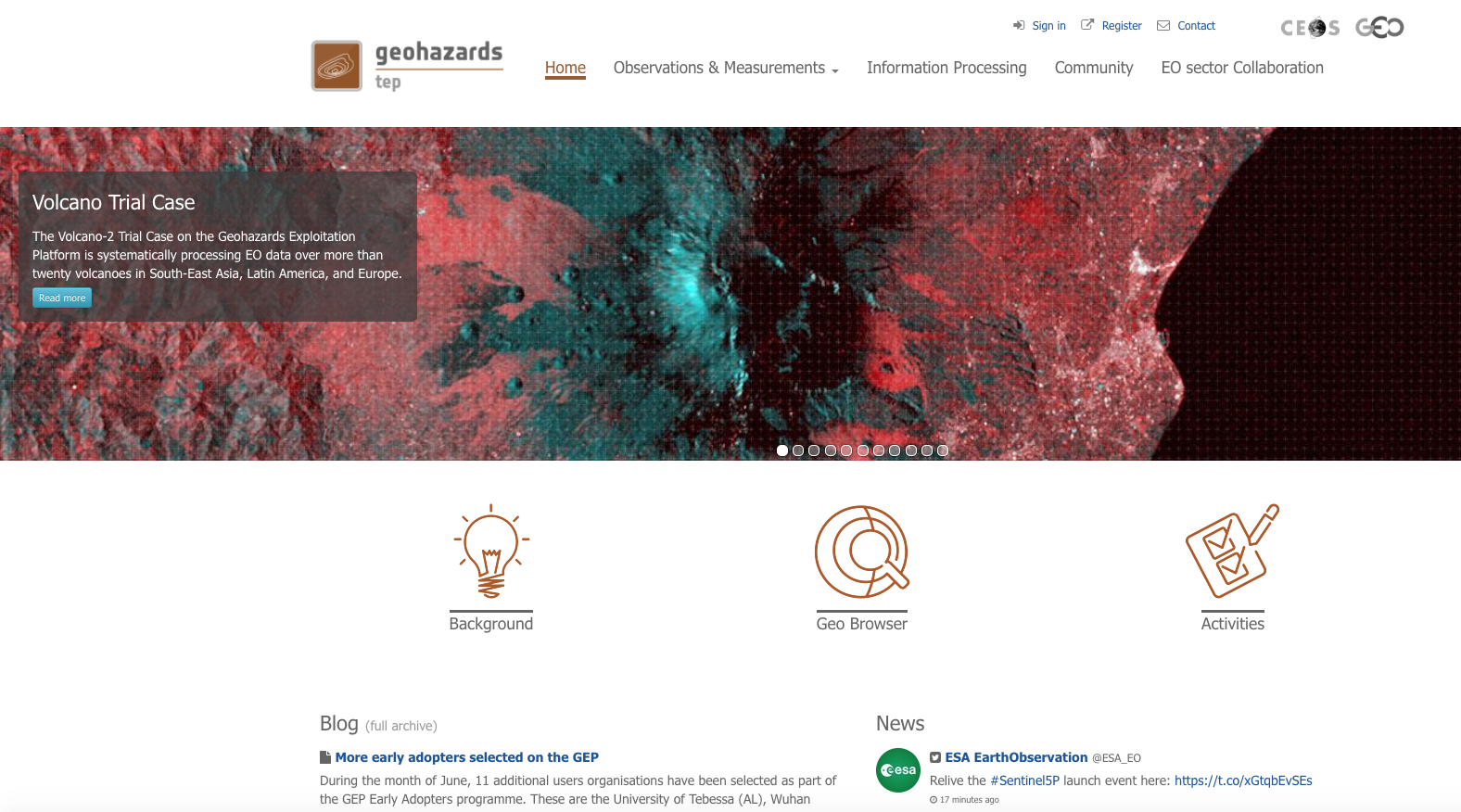 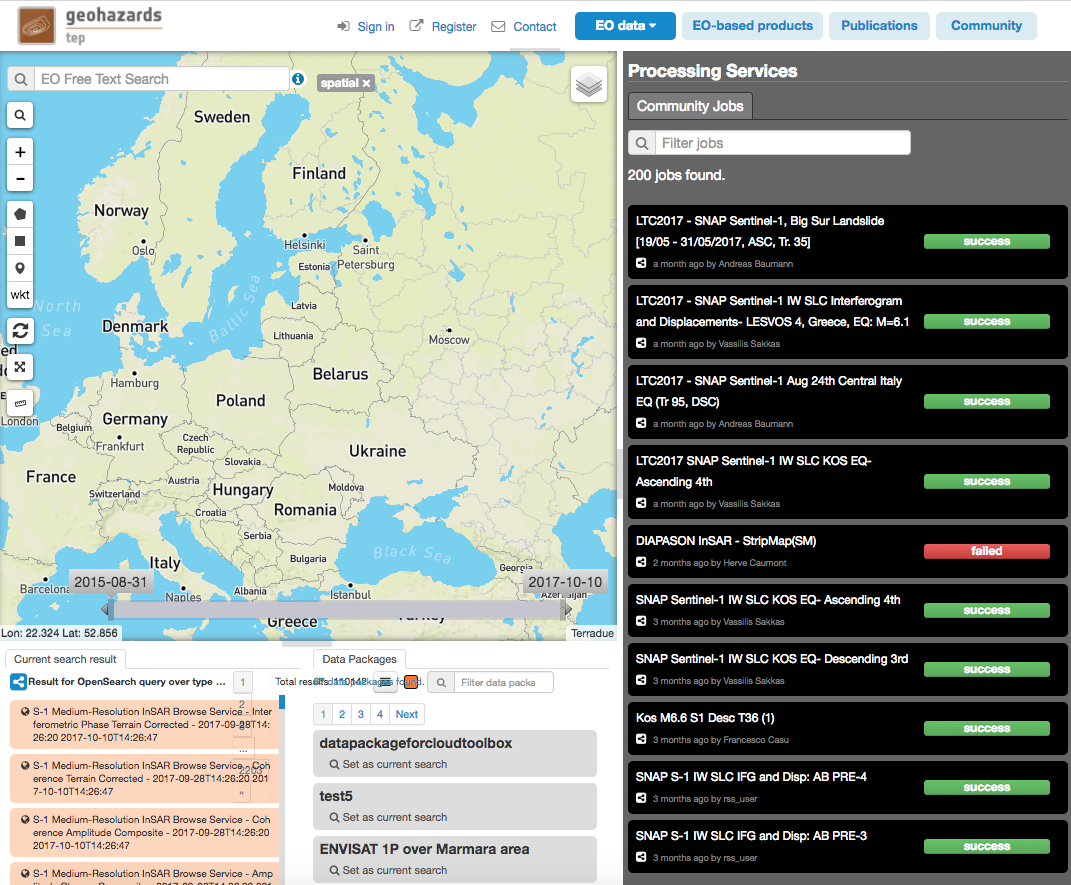 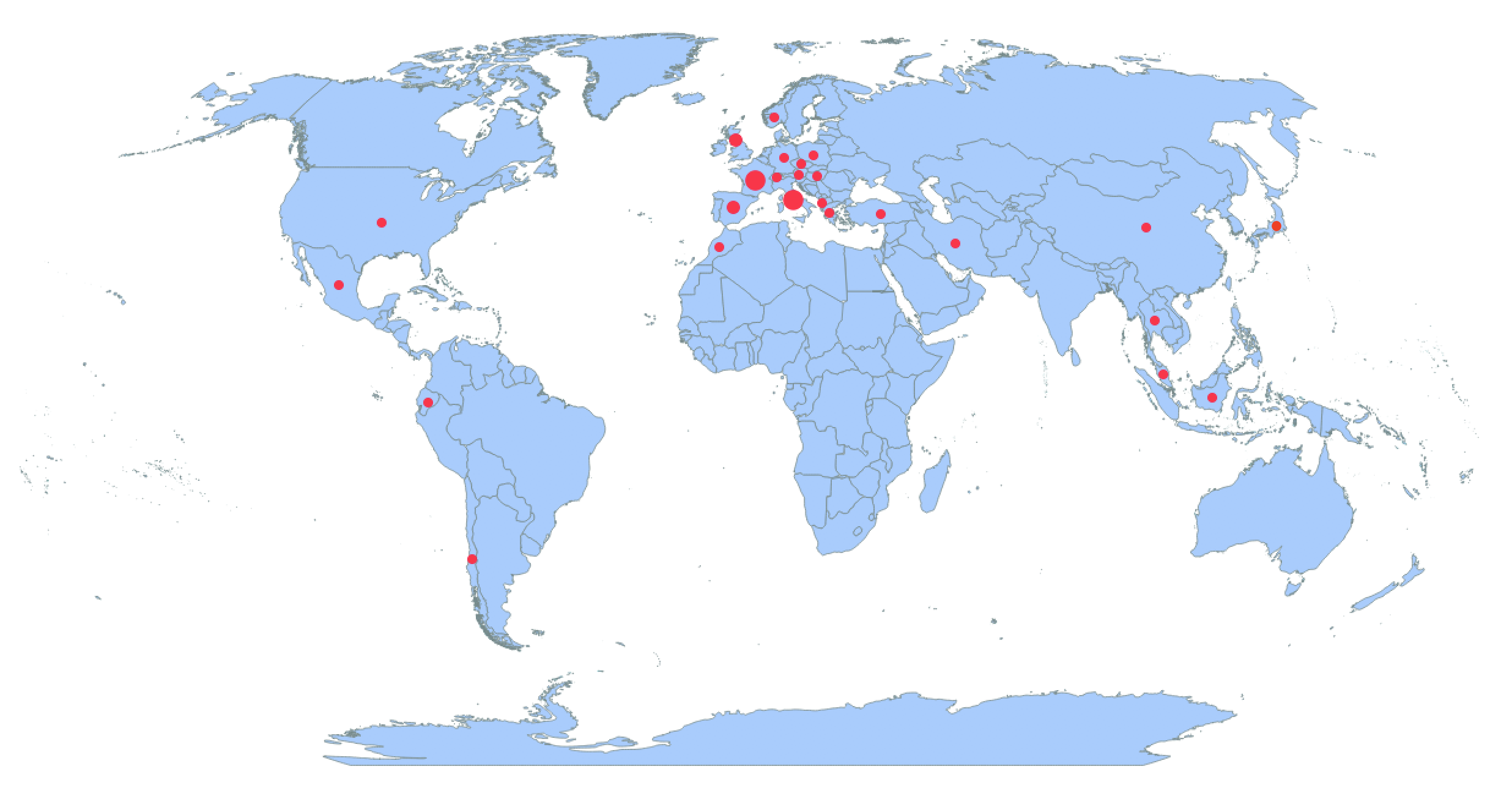 820 registered users
Mission Application Platforms
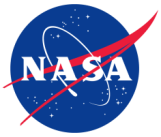 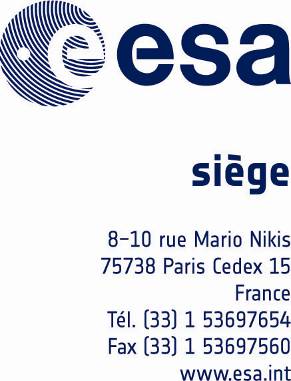 ESA-NASA multi-Mission Analysis Platform for improving global aboveground terrestrial carbon dynamics
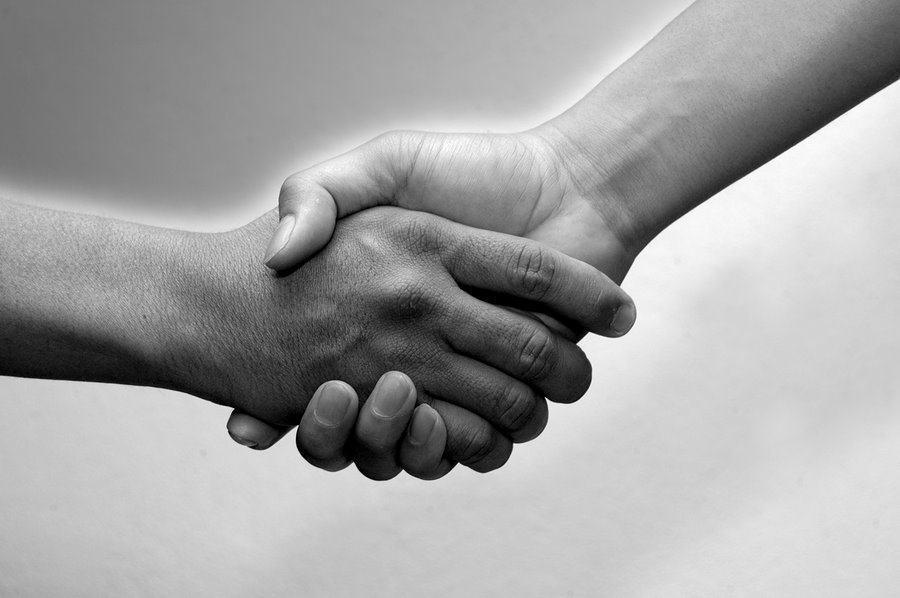 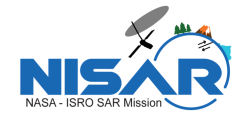 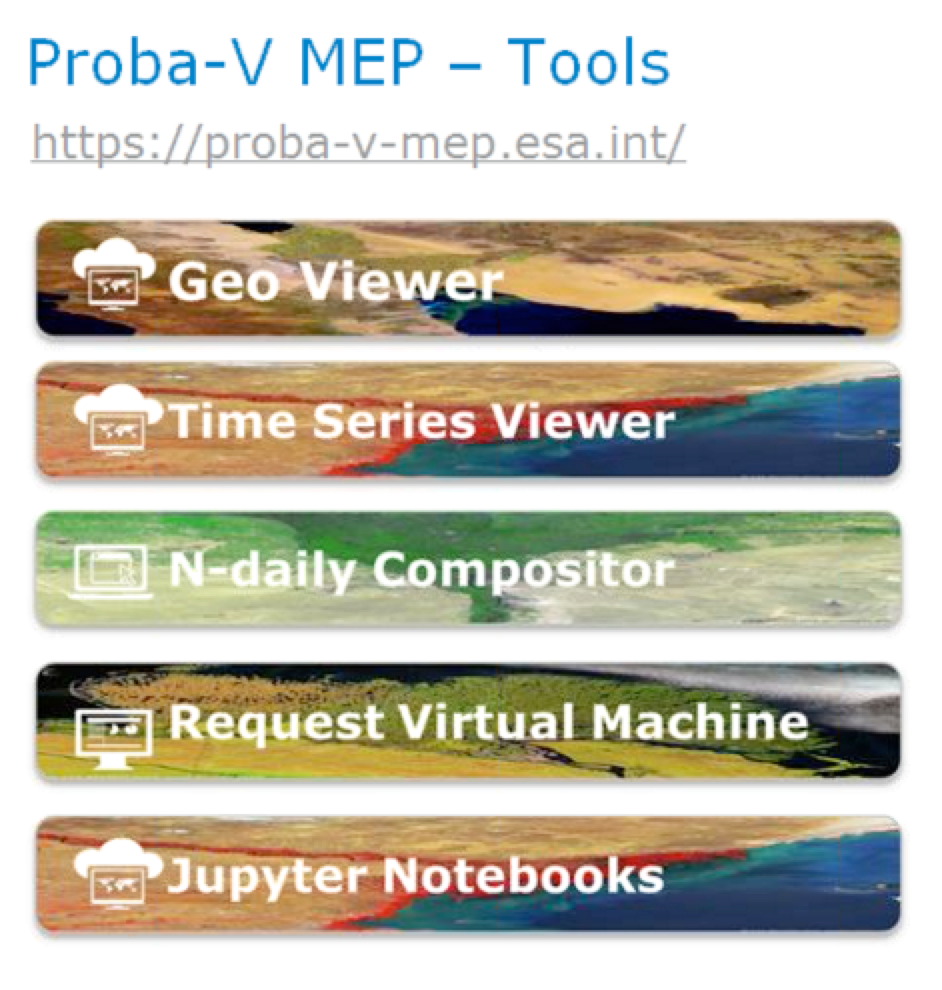 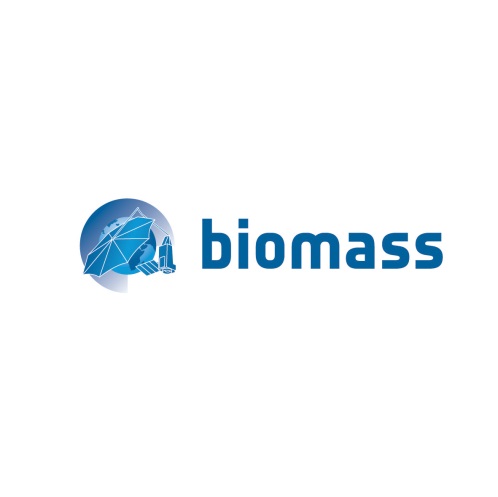 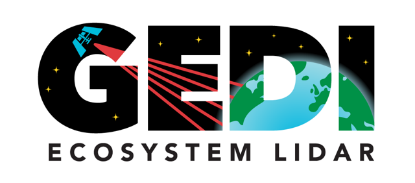 Copernicus Data and Exploitation Platform - Deutschland
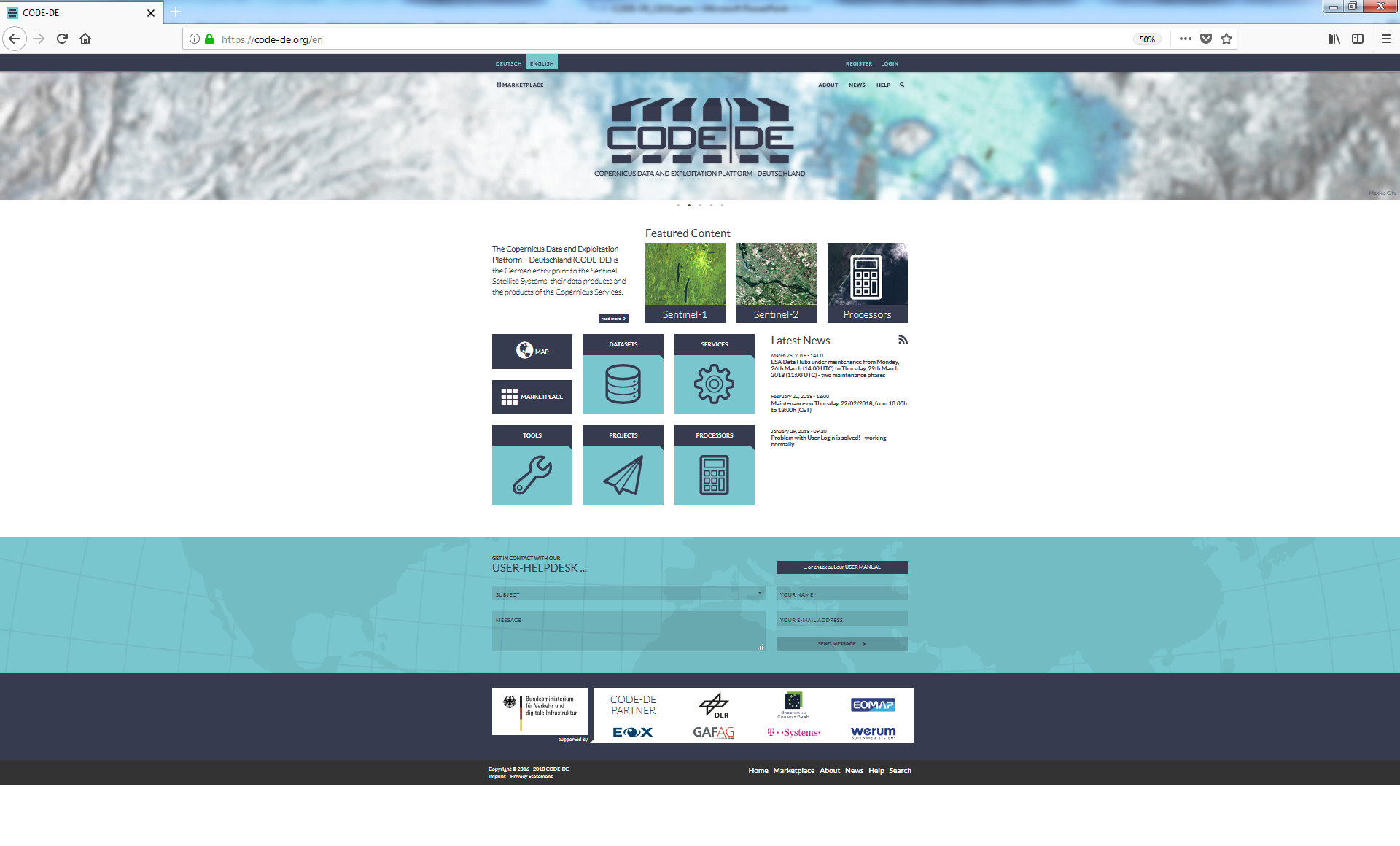 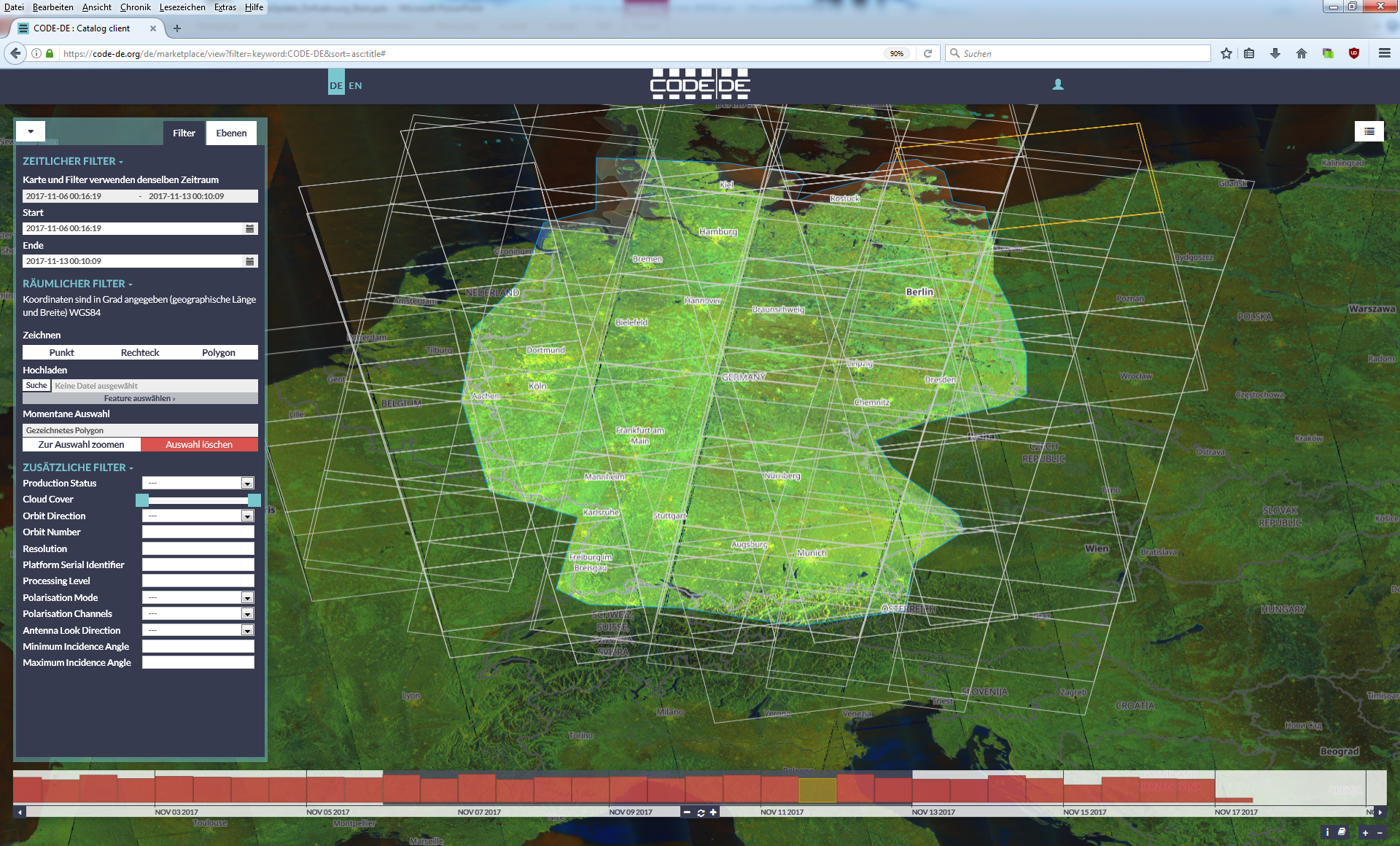 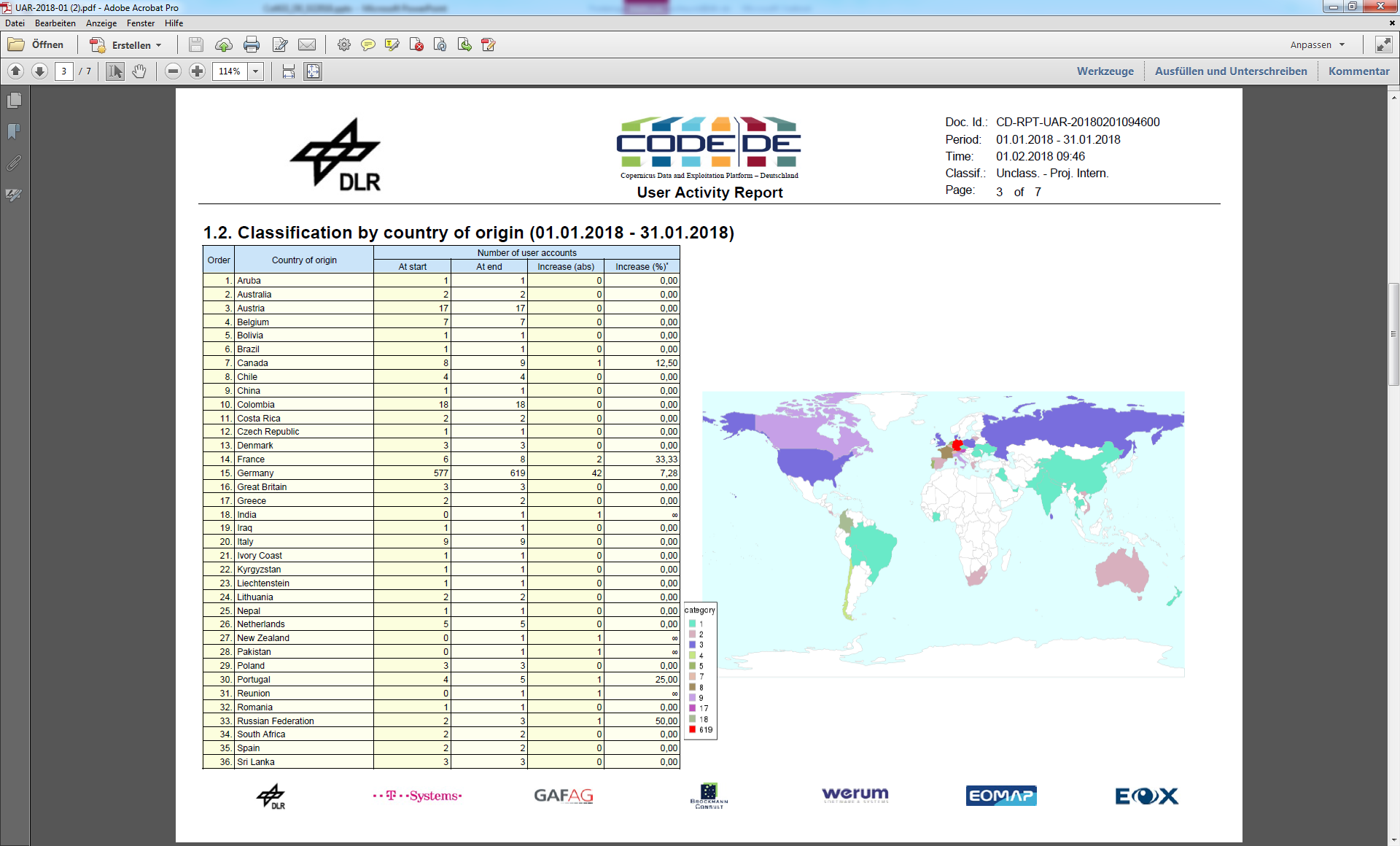 code-de.org
830 users
Moving to Cloud: some experiences
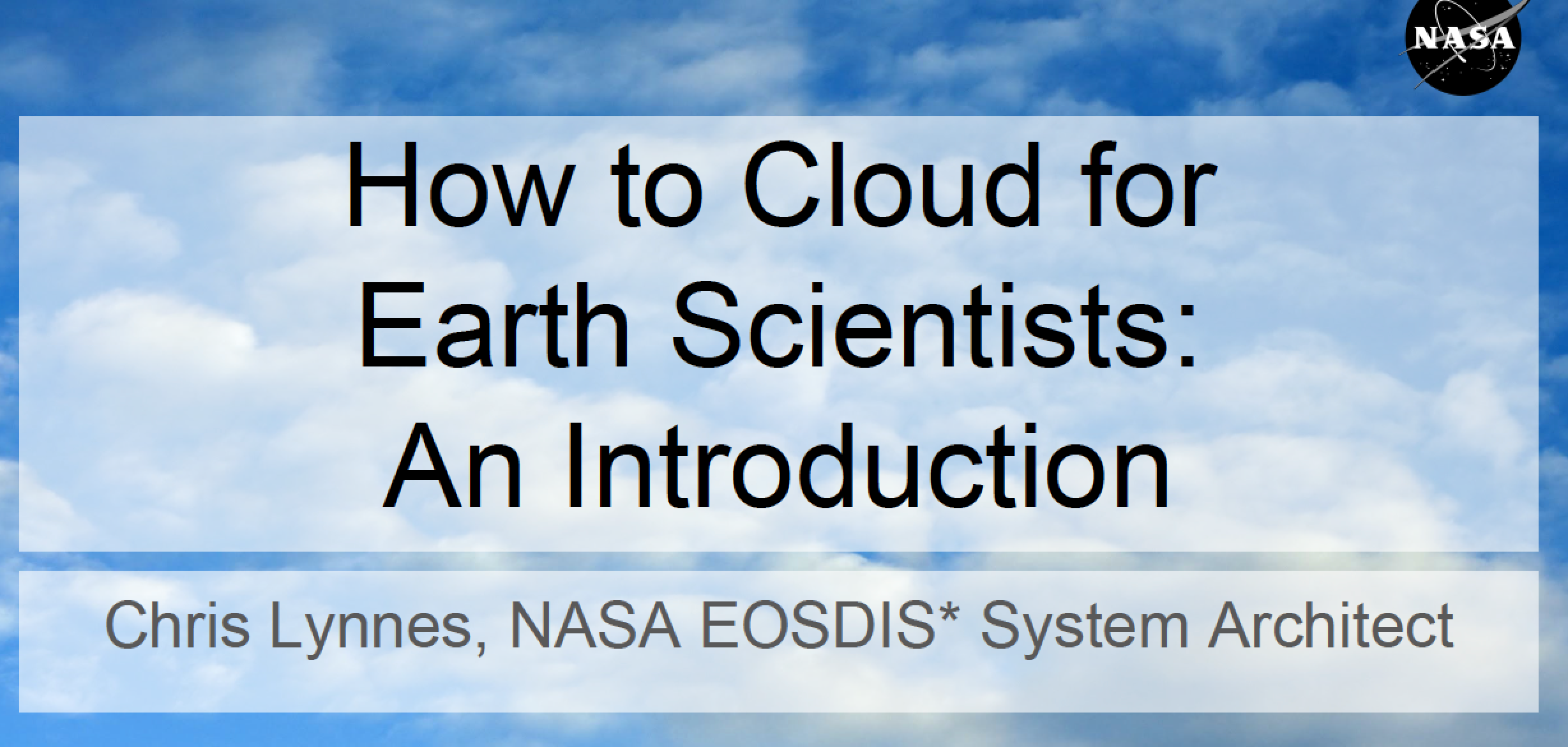 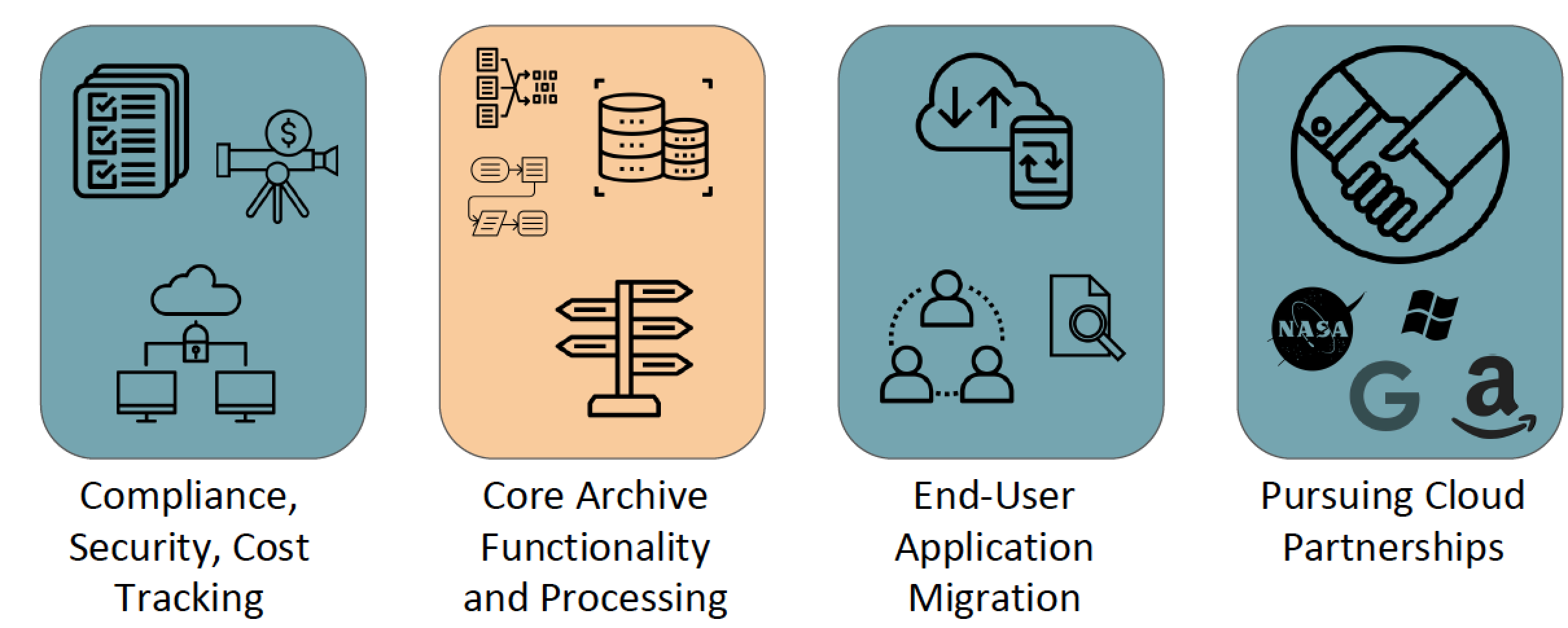 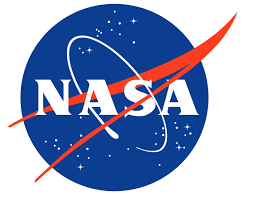 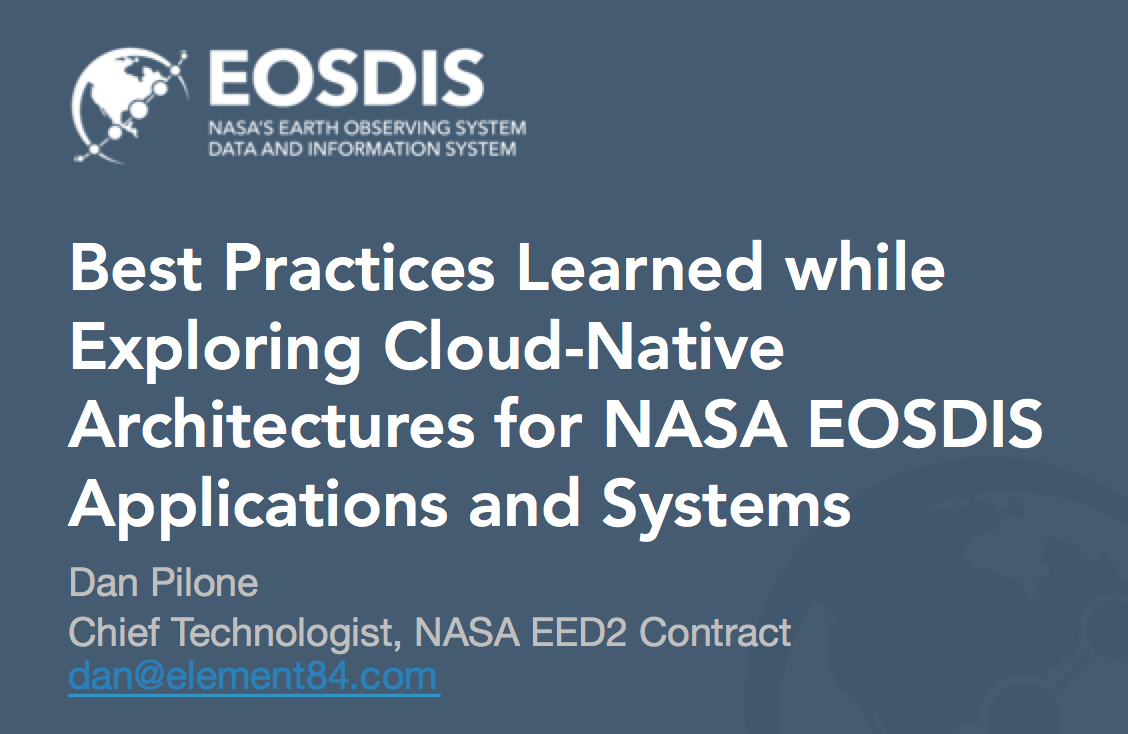 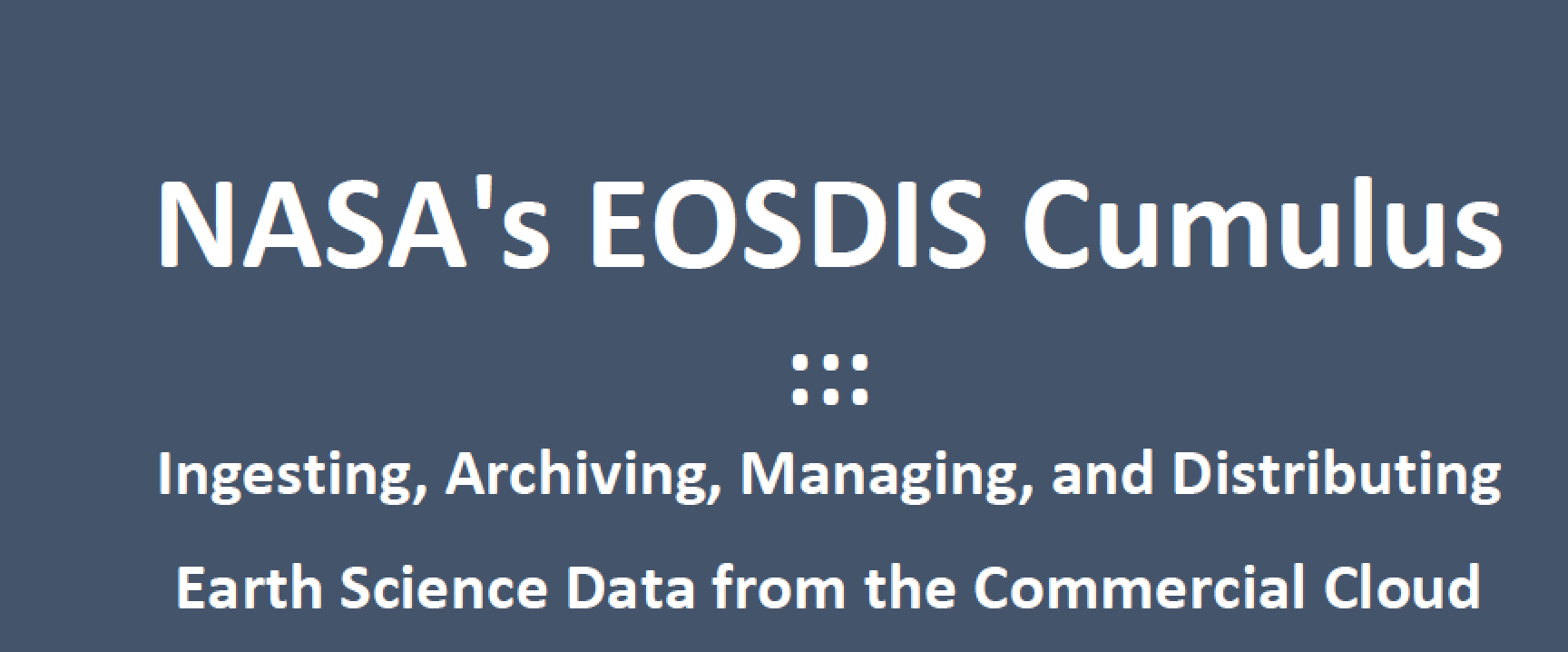 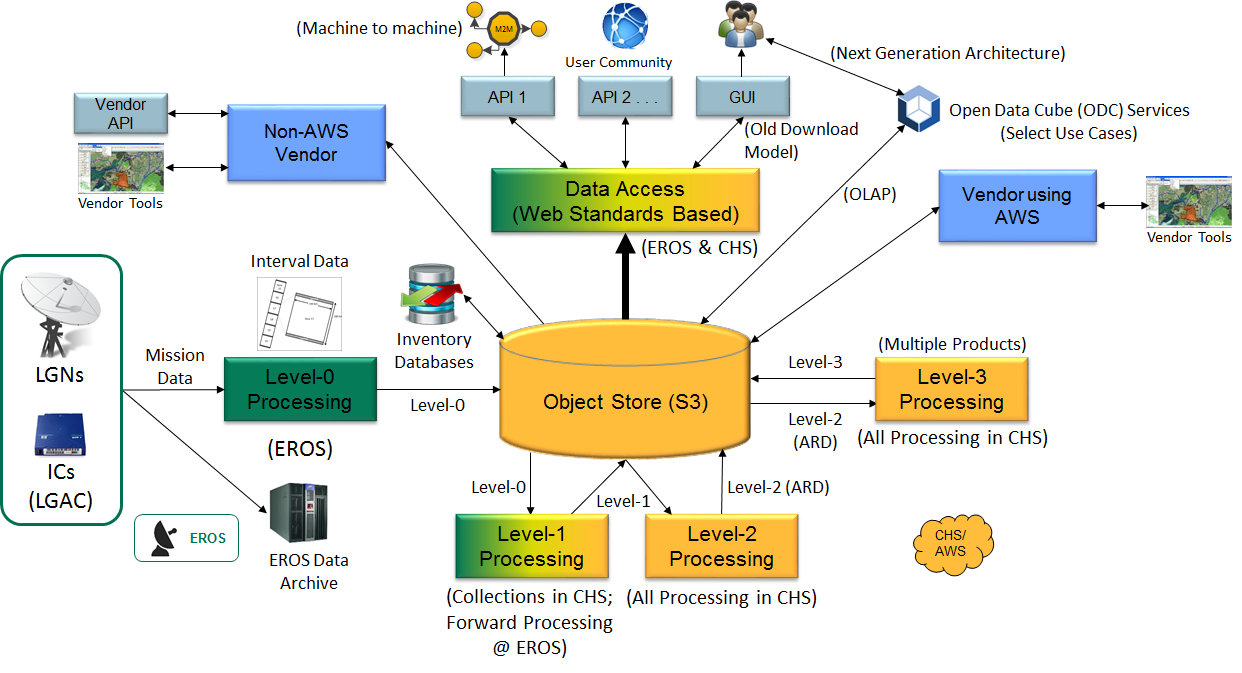 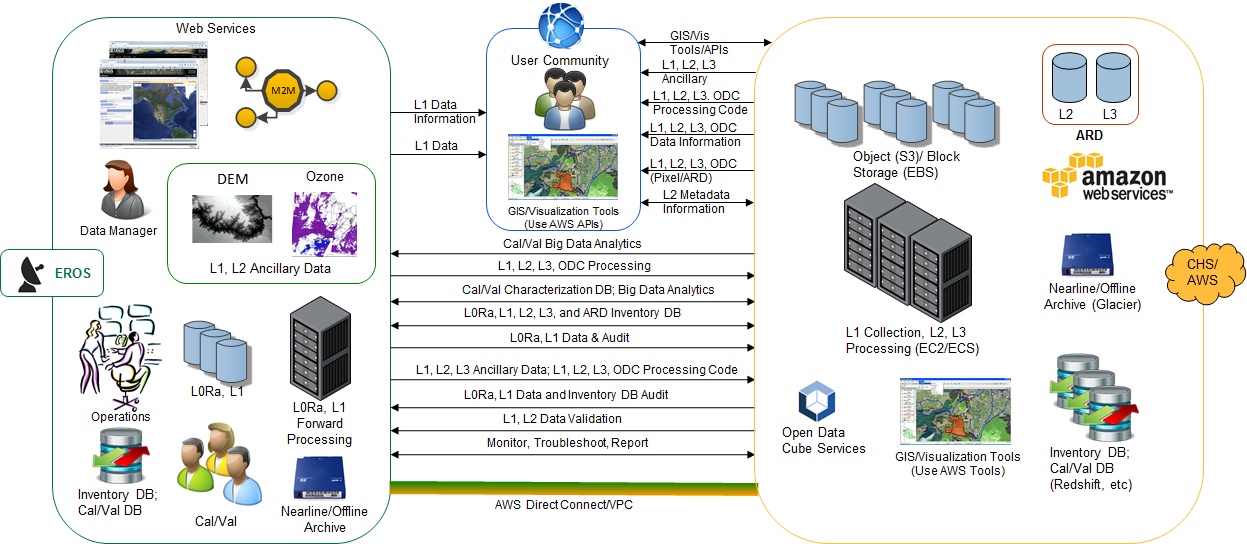 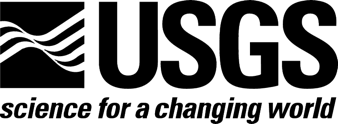 FDA examples (CNES)
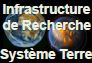 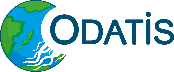 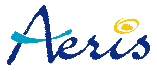 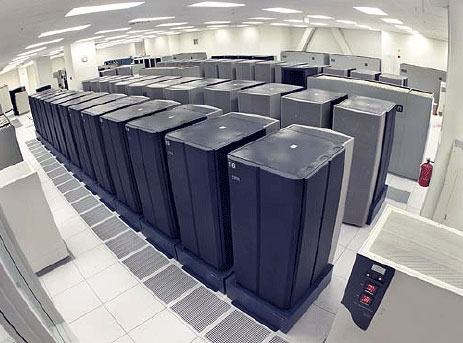 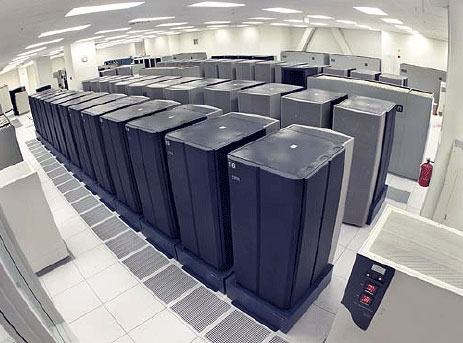 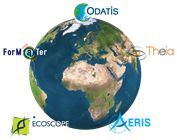 Research Infrastructure “Earth system”
Built above French “Data and services centers”
Objective : foster research and application
      across Earth System thematic areas


PEPS : French Copernicus Collaborative Ground-Segment
Mirror of Sentinel 1, 2 and 3 data
Data distribution / Hosting of processing and services




2 examples of ground systems based on big data technologies
GAIA ground-segment
CLS ground-segment
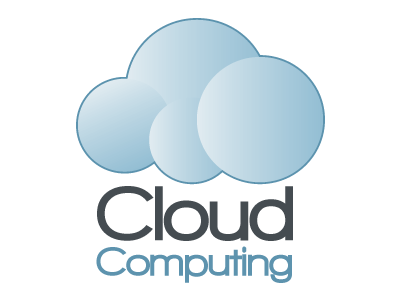 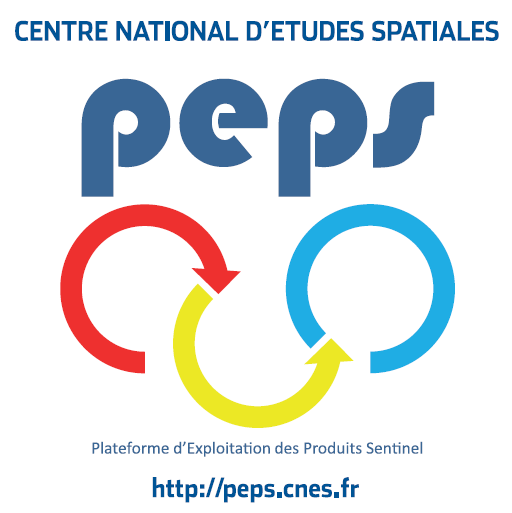 EOSC
DIAS
…
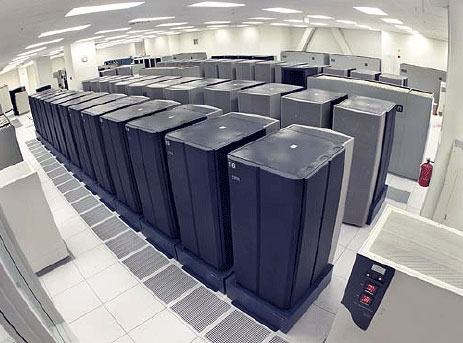 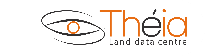 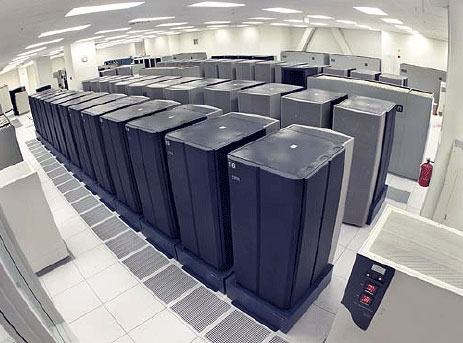 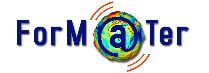 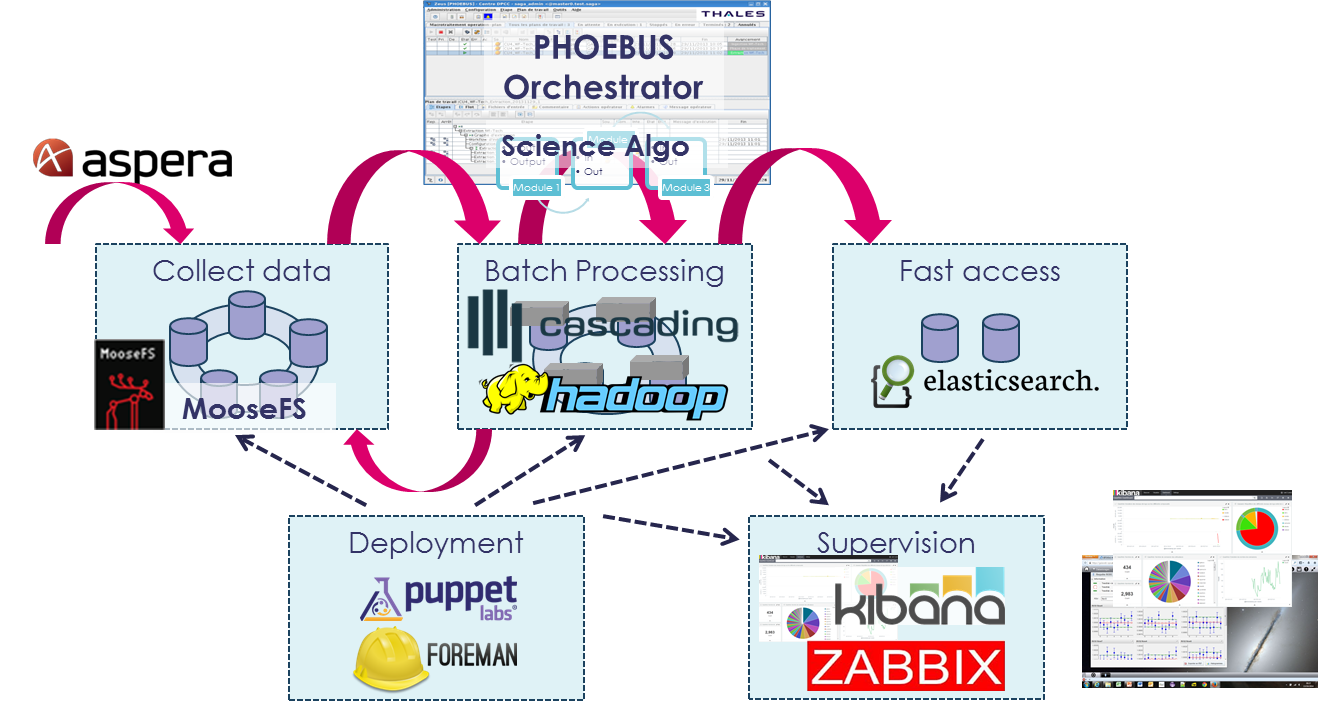 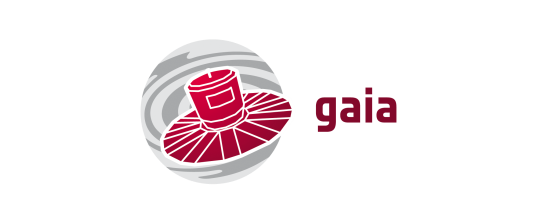 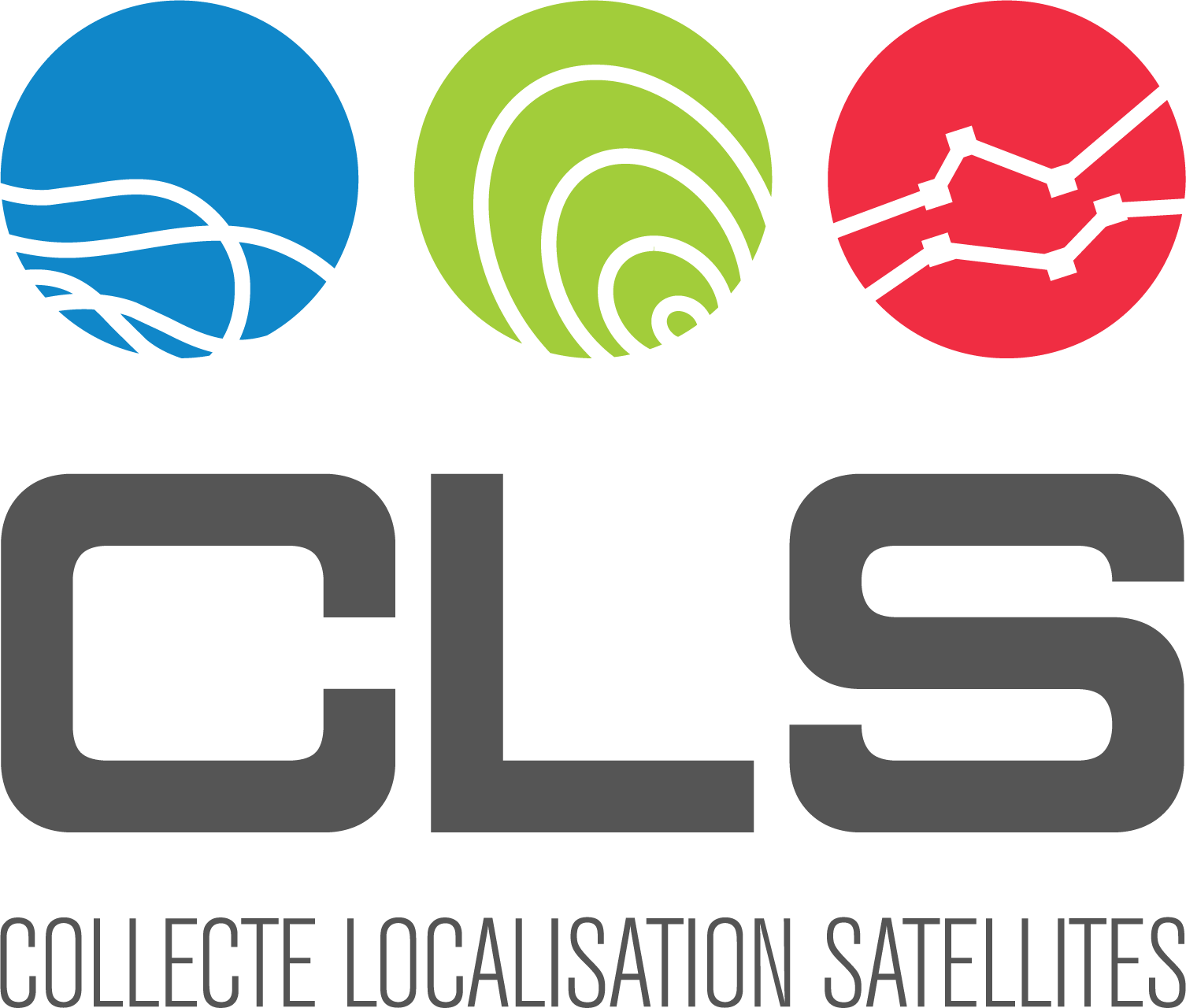 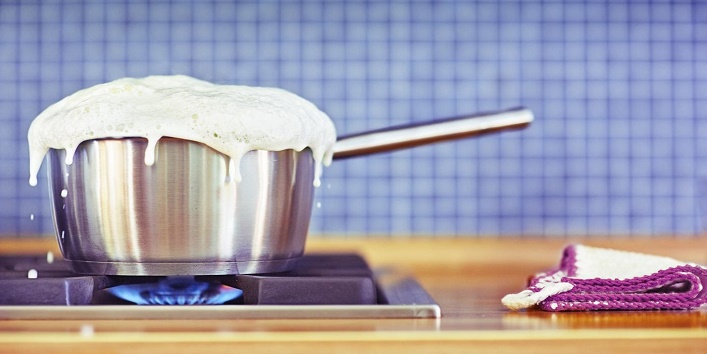 17
CNES - Direction du Numérique, de l'exploitation et des Opérations
INPE’s e-sensing project
Mato Grosso – Brazil’s agricultural frontier
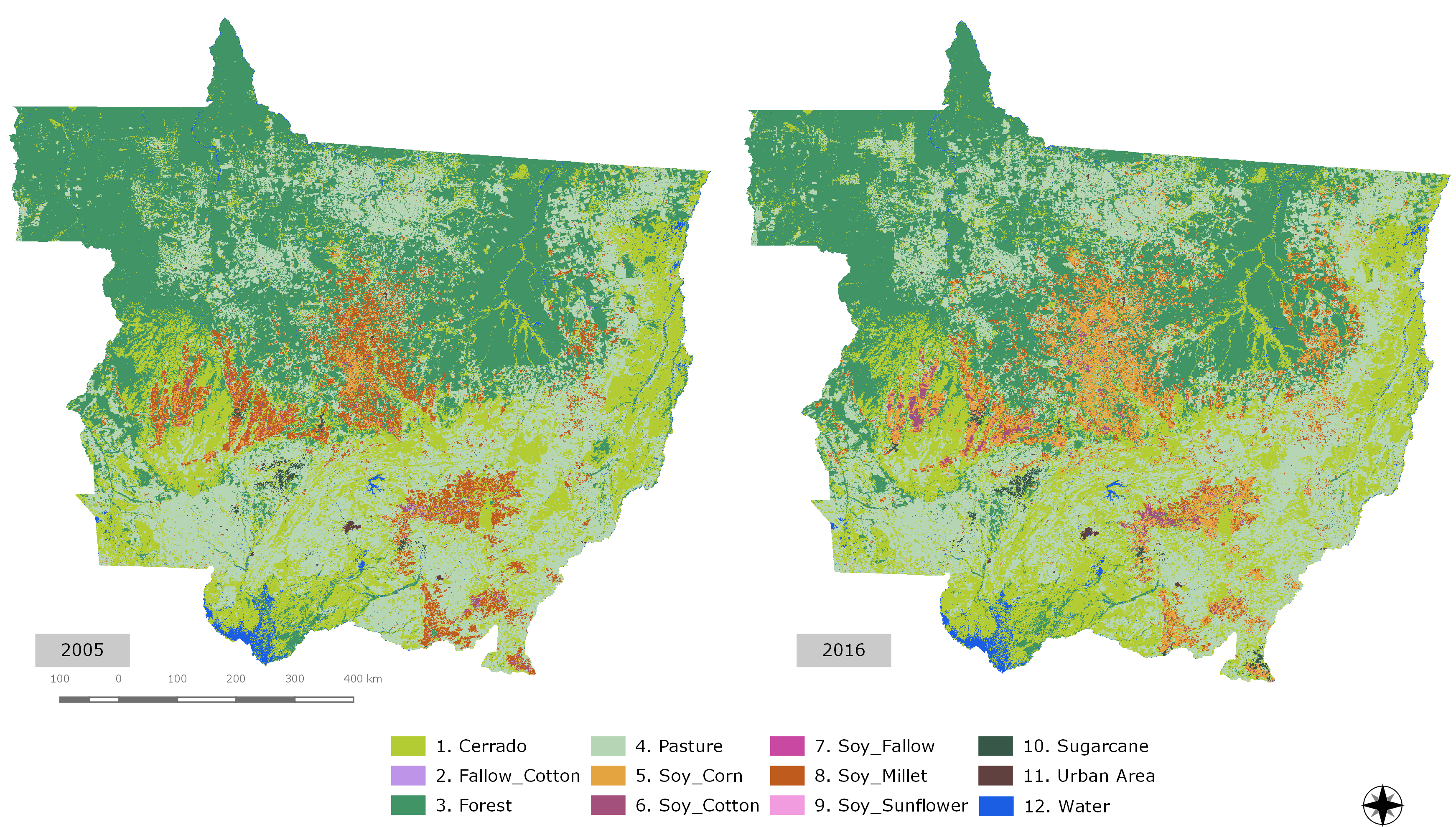 Not all data cubes are alike!
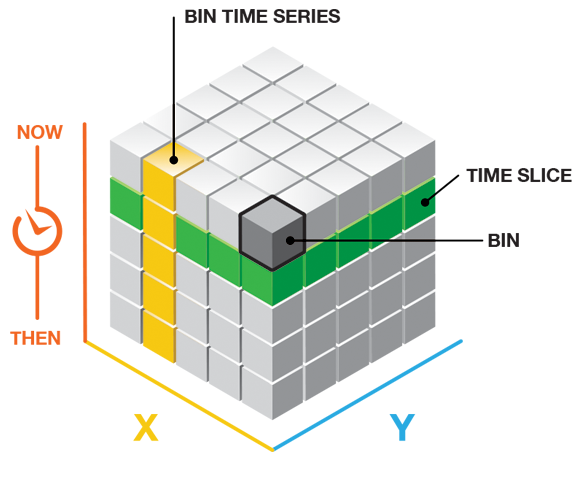 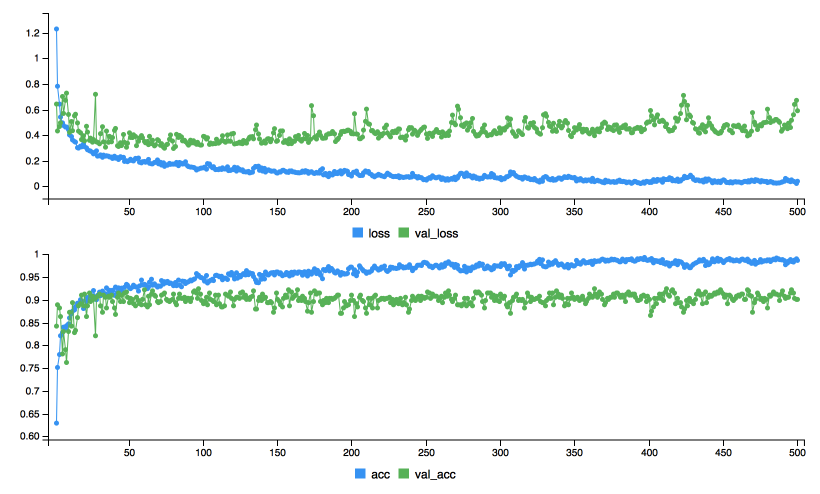 Deep learning trainning example
Samples for Mato Grosso (2,200): 3 layers of 512 neurons, ”elu” activation, dropouts (40%, 40%, 30%), adam_optimizer
Land change dynamics (2001-2017)
Summary from WGISS FDA Workshop
More and more agencies are experimenting with FDAs
This experimentation brings clear evidence of significant potential benefits
Varying implementations can induce huge variations in functionalities and costs (up to factor 15)

Consensus that a common architectural model and terminology will:
facilitate interagency dialog  		
enable identification of interfaces 
enable work on standardisation once interfaces identified  
       FDA-8: 	Establish a common description of Future Data 			Architecture functional blocks and identify interfaces 		and interoperability approaches

Consensus that an inventory of “EO use environments” is a useful exercise that will provide insight into the EO ecosystem
       FDA-9: 	Inventory and characterise existing FDAs
Report from WGISS - User Metrics
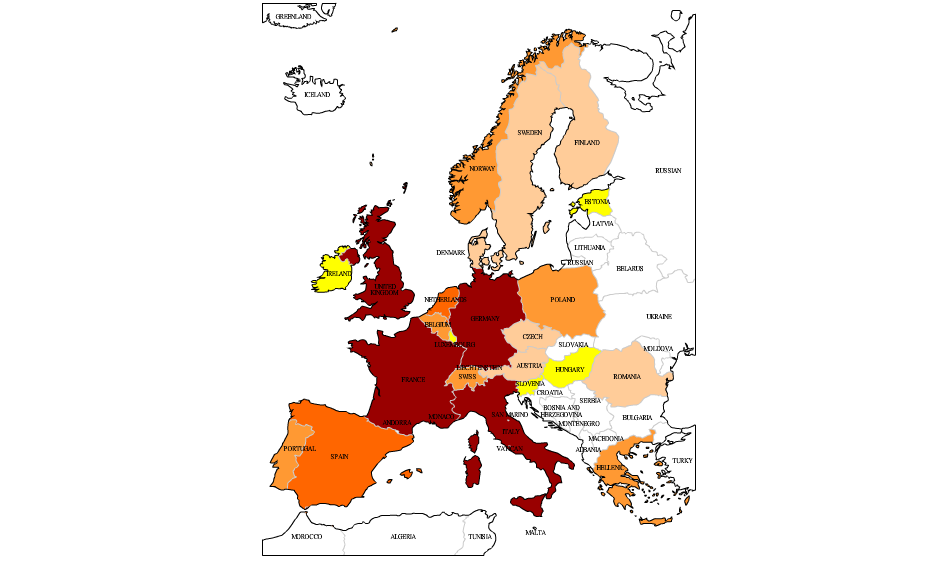 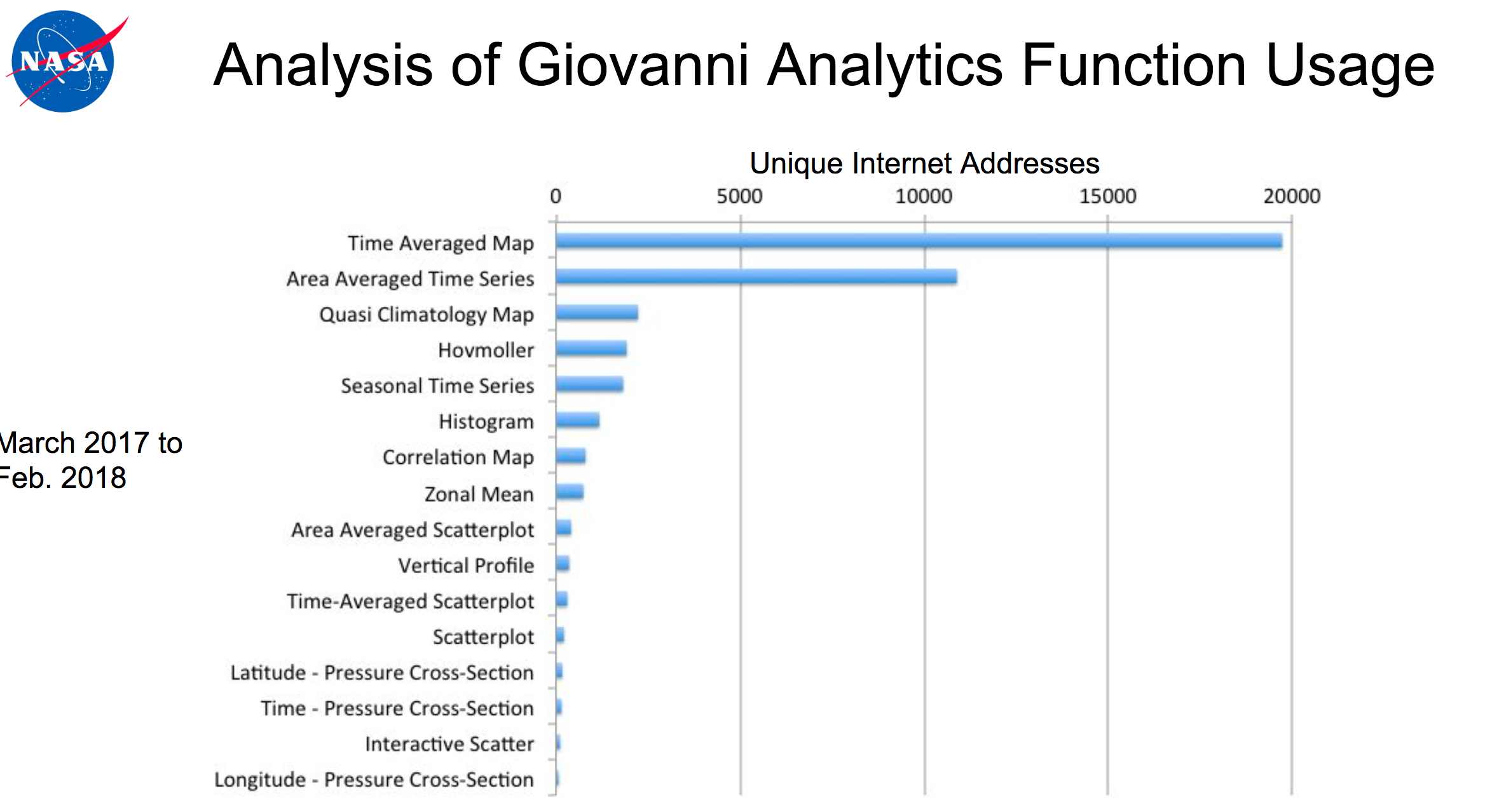 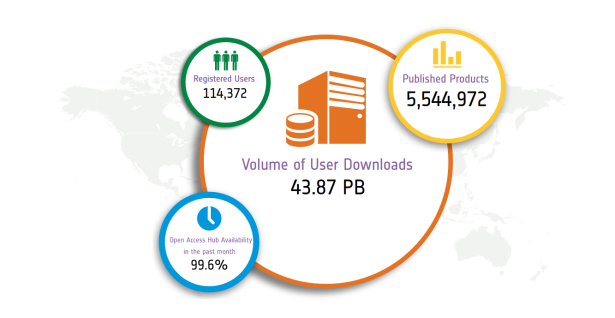 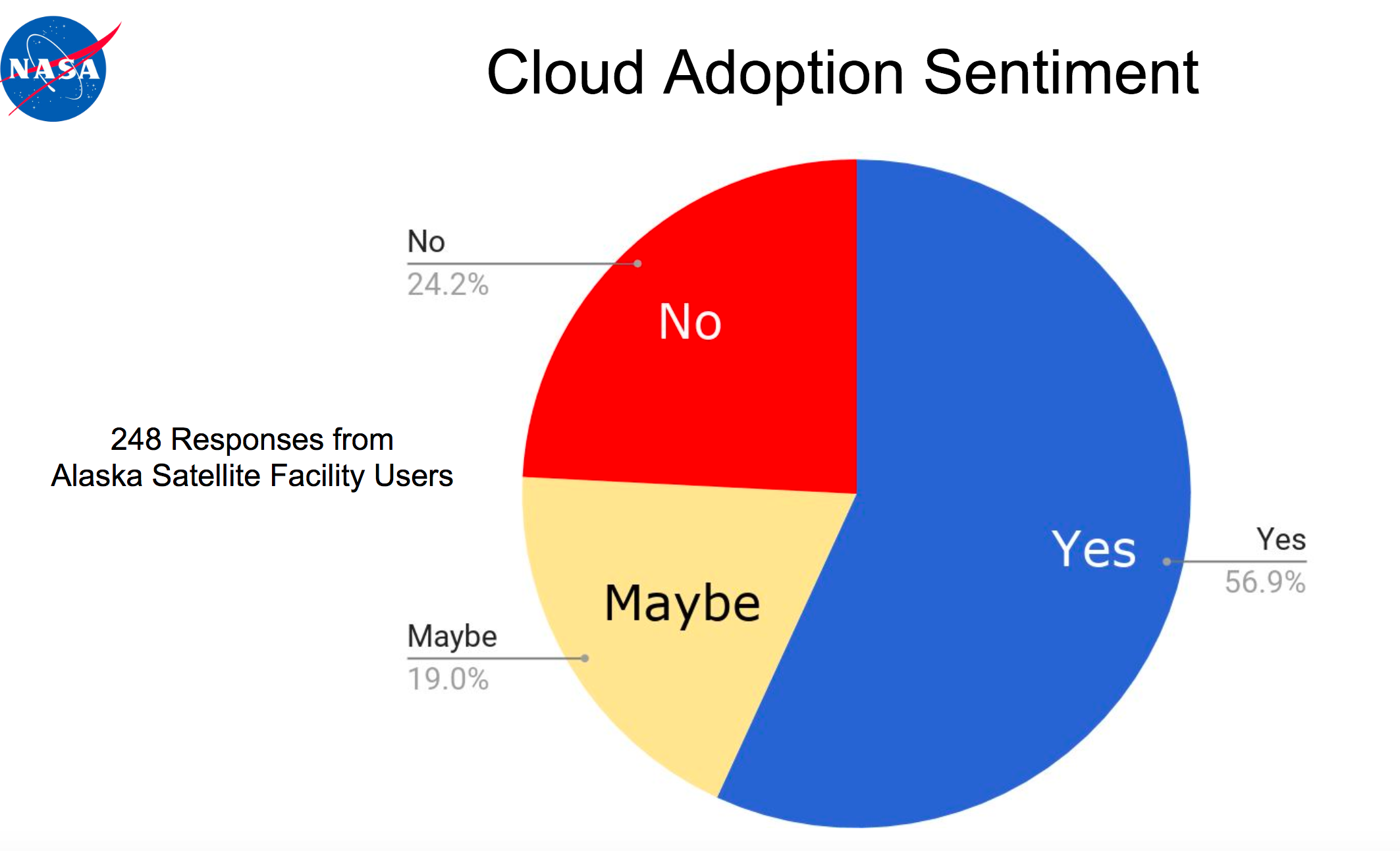 Presentations from several agencies (ESA, NASA, DLR) on current practice
Work on best practice across interested agencies 
Need to define purpose and choose a subset of metrics to structure inventory of EO Resources 
WGISS action on ESA
Panel Session at GEO Data Providers Workshop on 3rd May
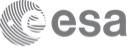 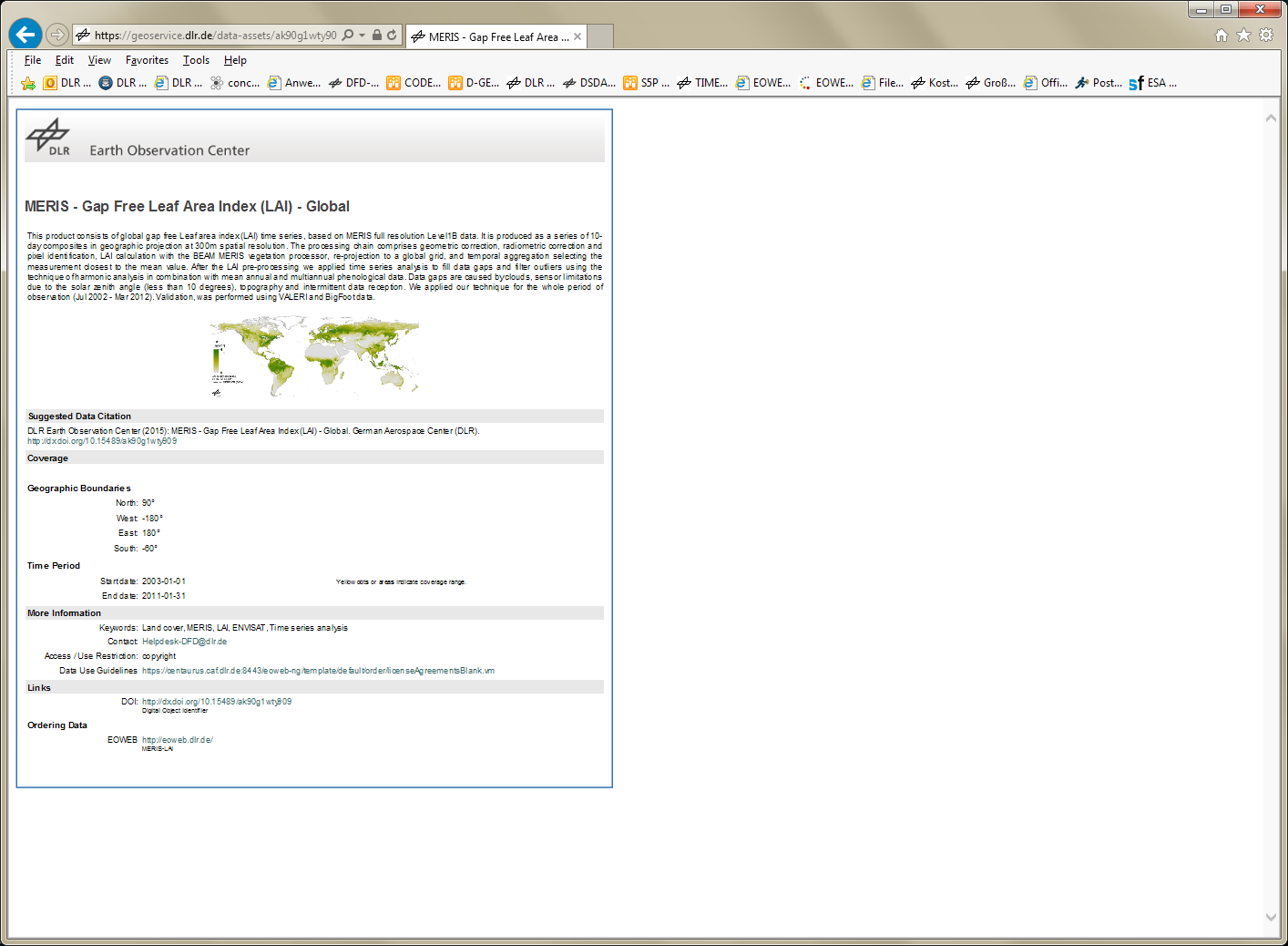 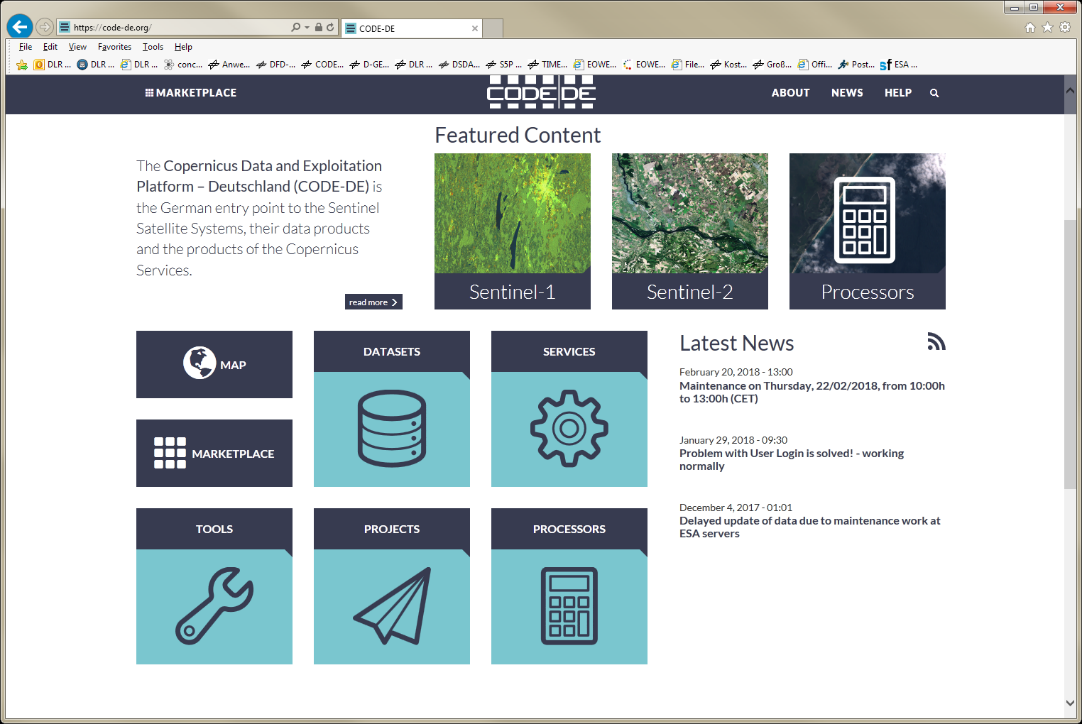 Persistent Identifiers and Personal data Protection
1-100
200-399
400-799
100-199
>800
Number of user projects
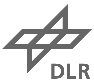 FDA-13: Develop a User Metrics Best Practice
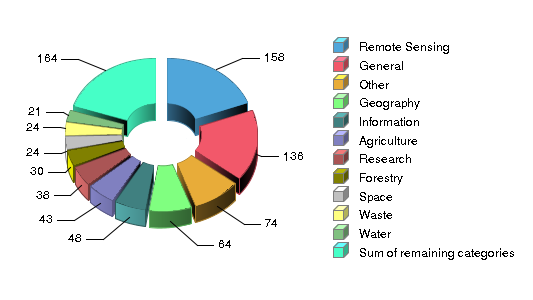 WGISS FDA Workshop Material
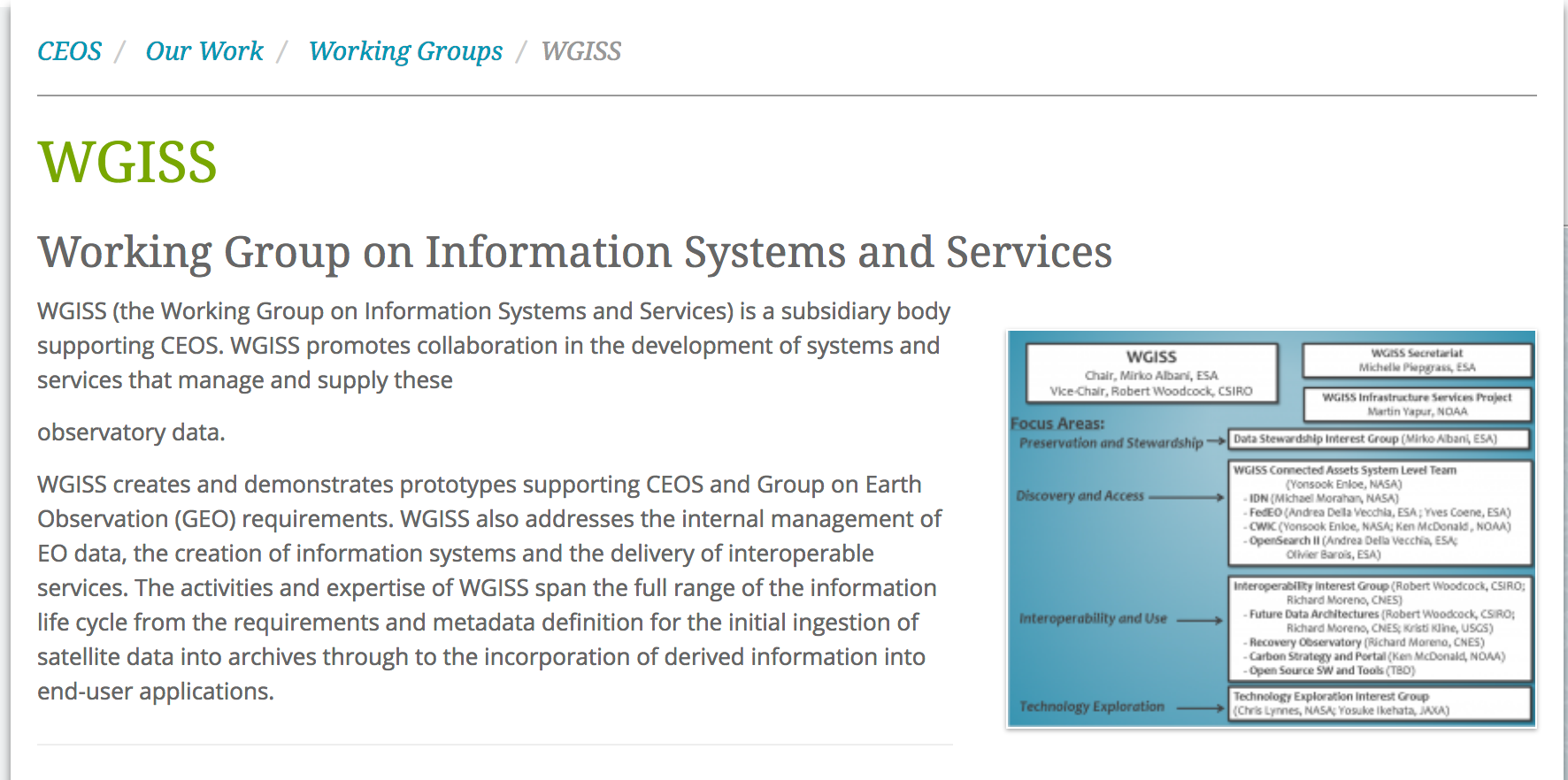 http://ceos.org/ourwork/workinggroups/wgiss/
http://ceos.org/meetings/wgiss-45/
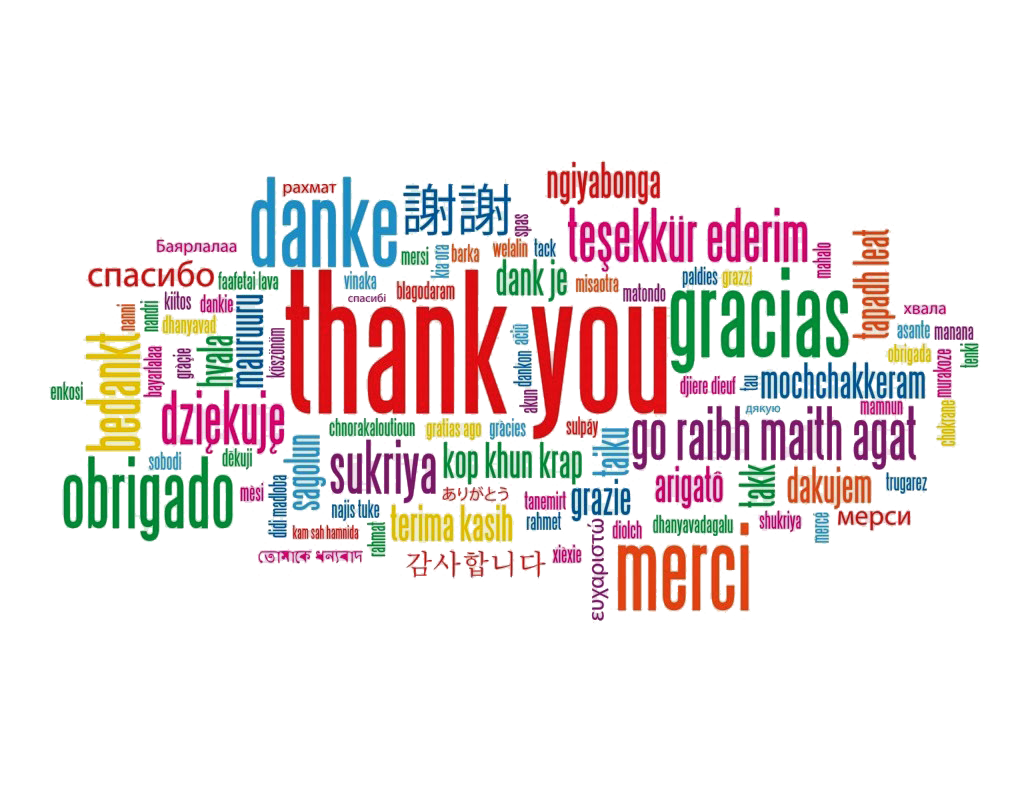